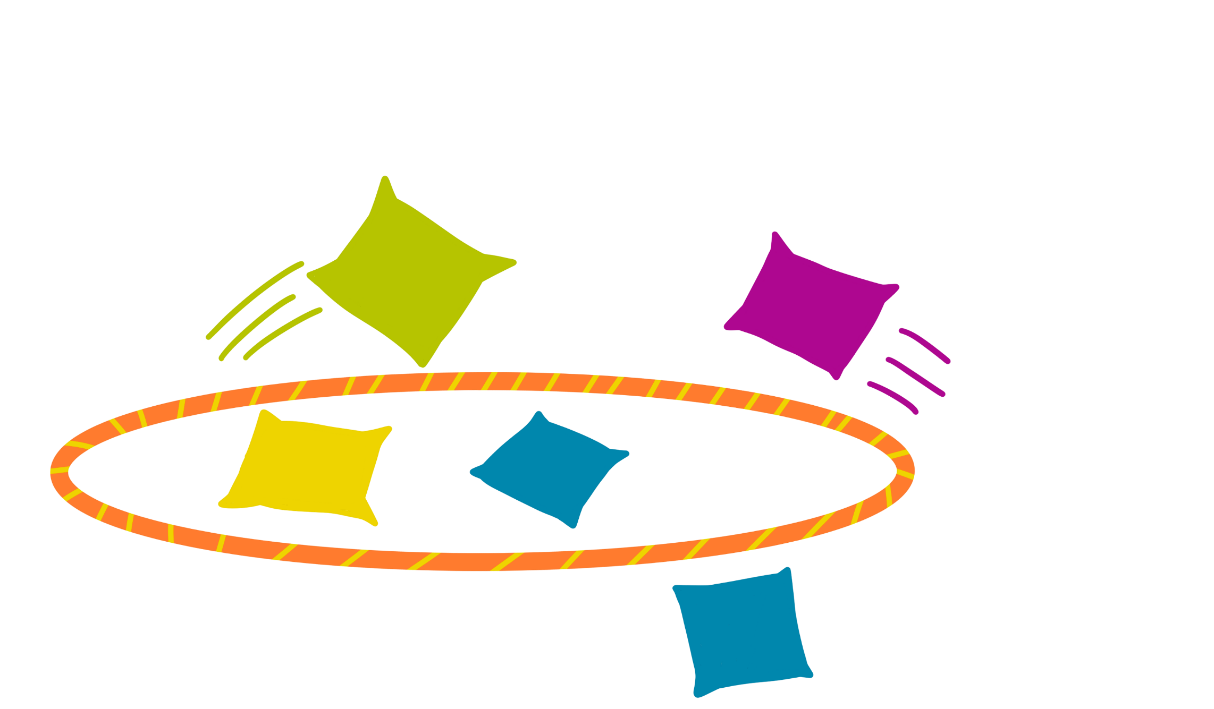 Testing Timers
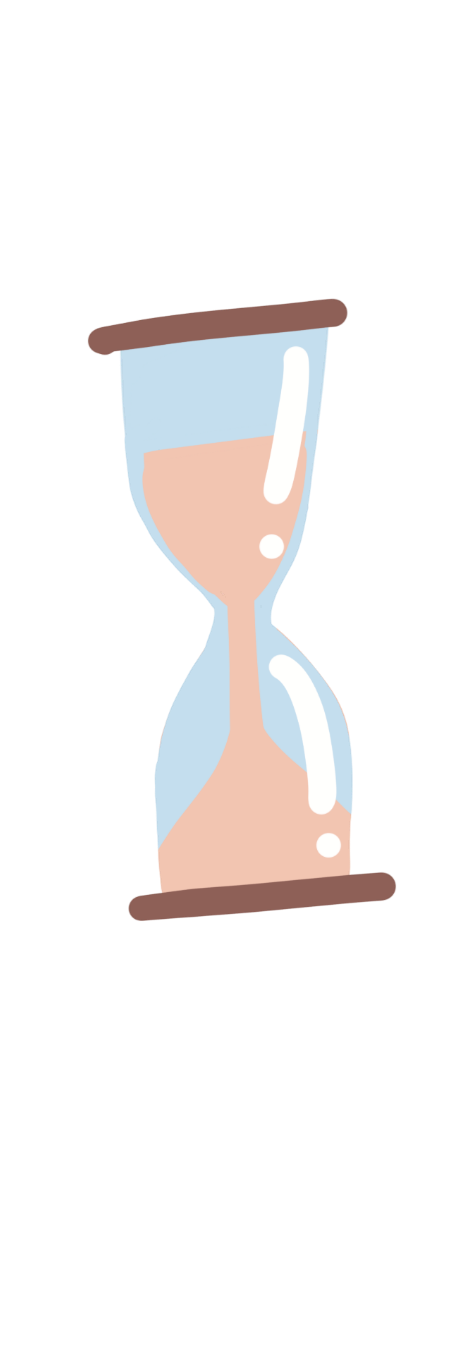 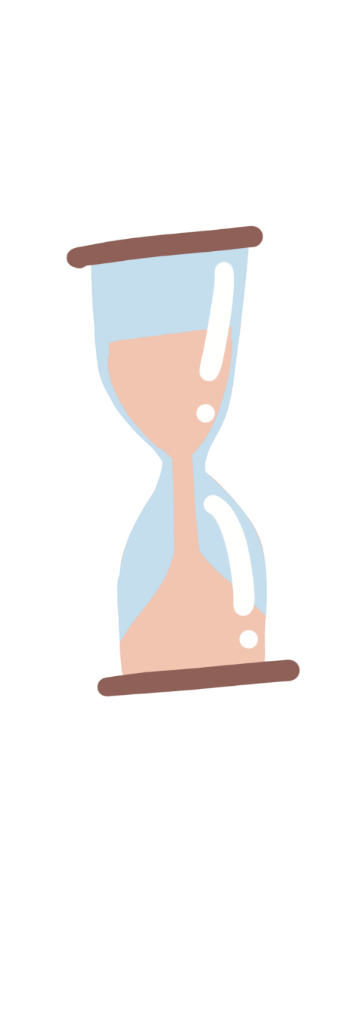 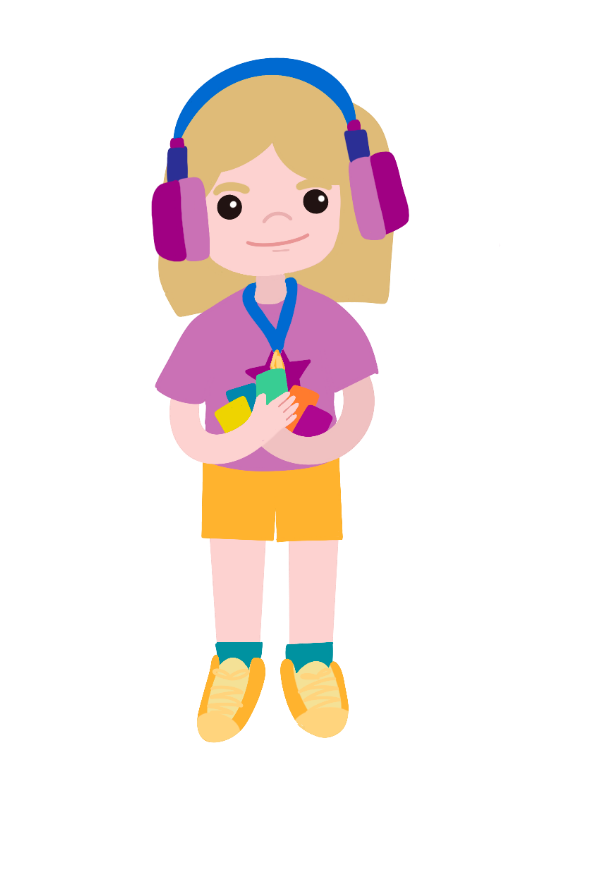 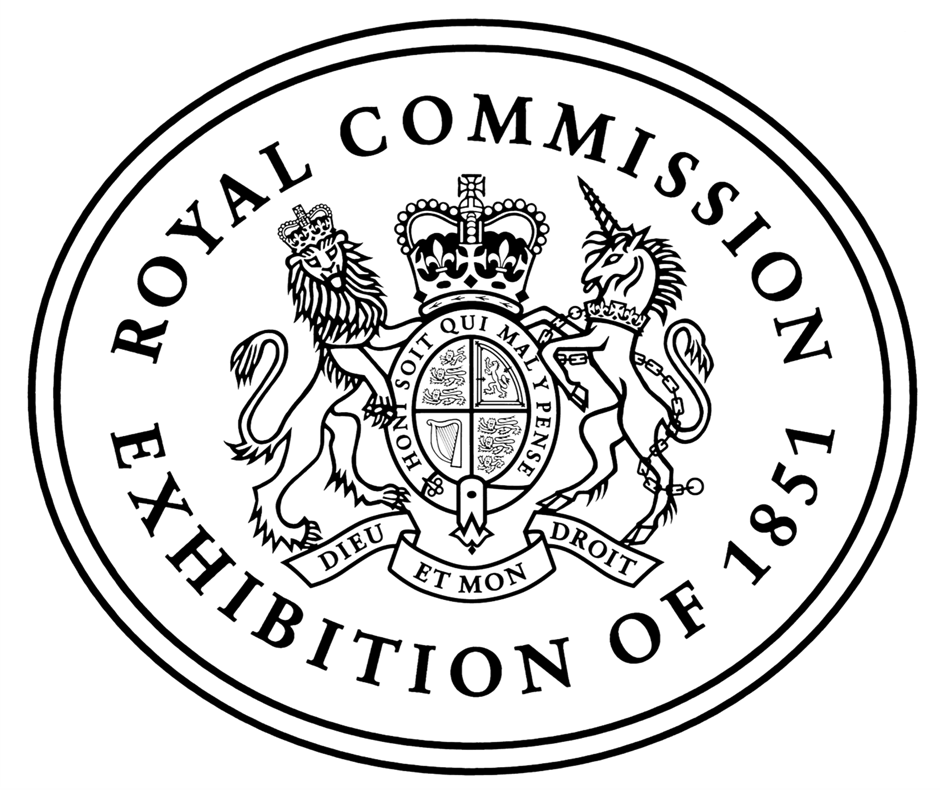 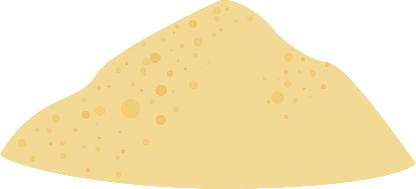 Supported by:
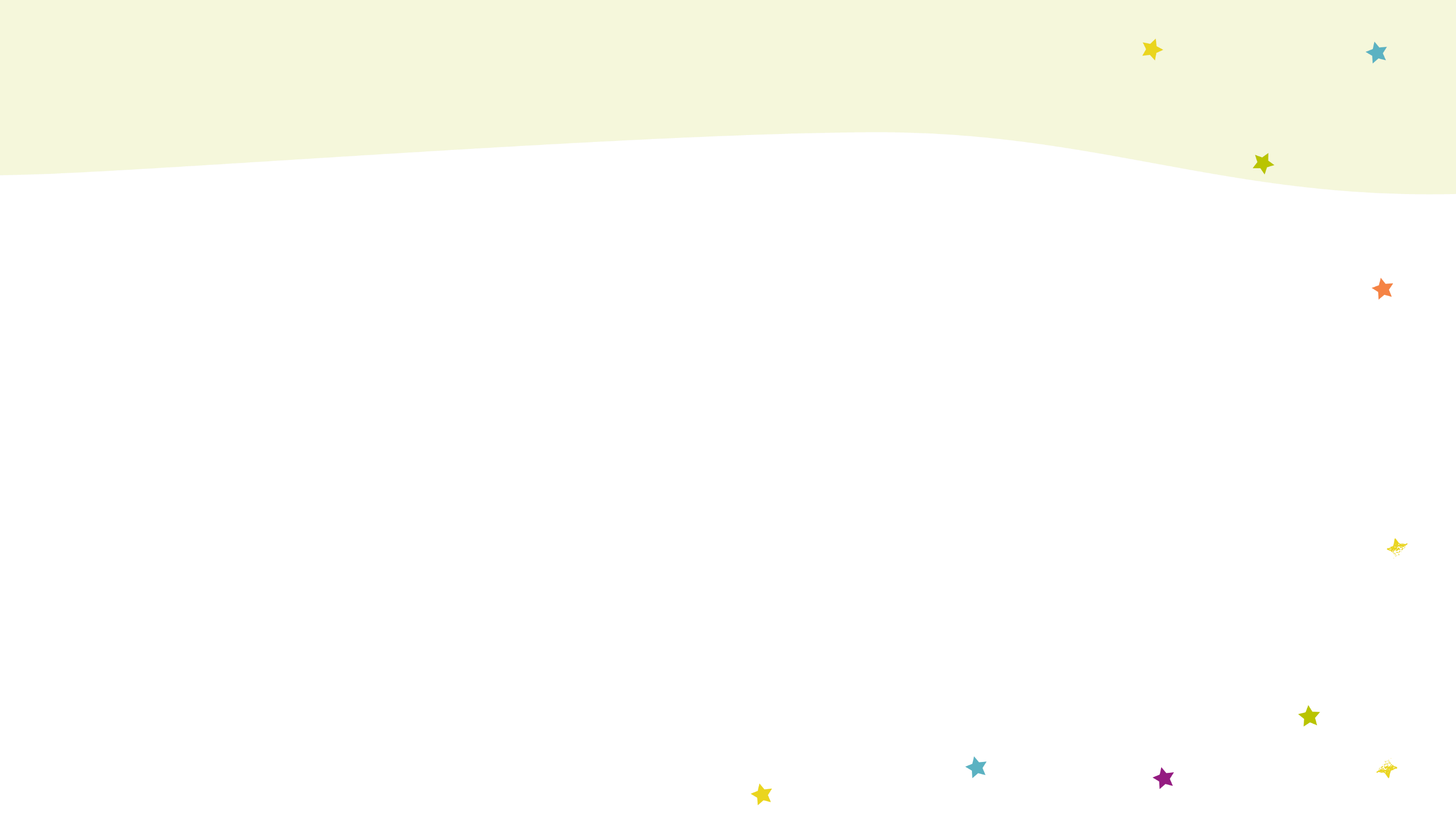 Meet the characters...
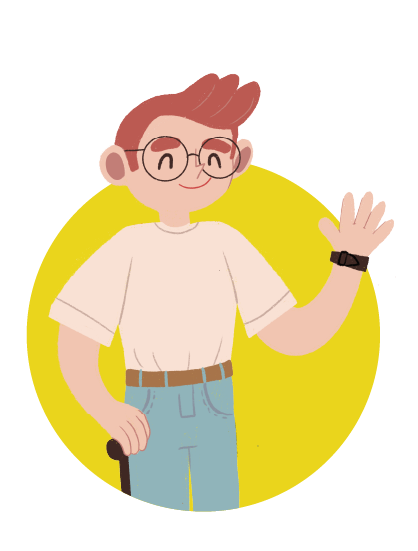 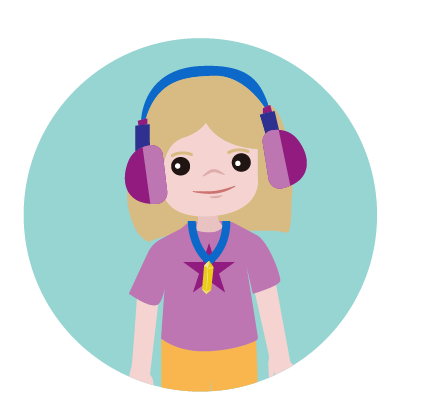 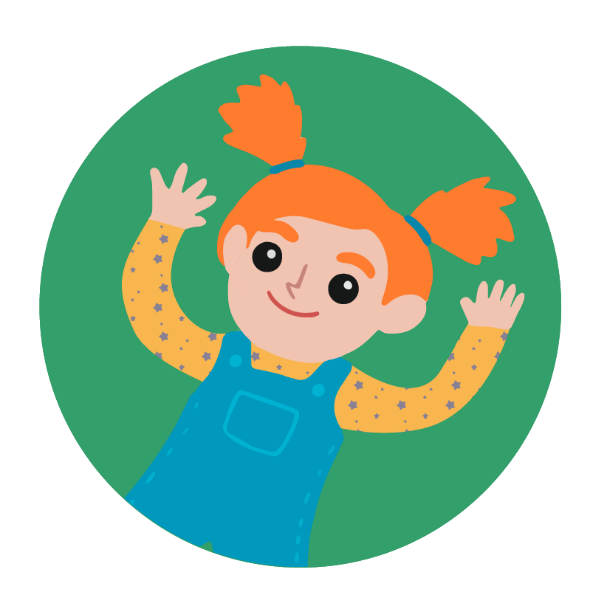 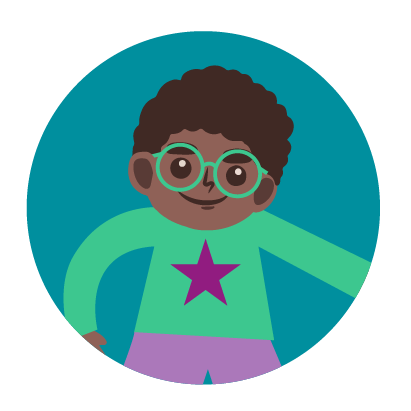 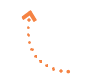 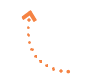 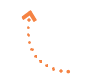 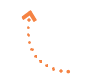 Cosmic
Seren
Gem
Uncle Astro
Uncle to Cosmic and Gem
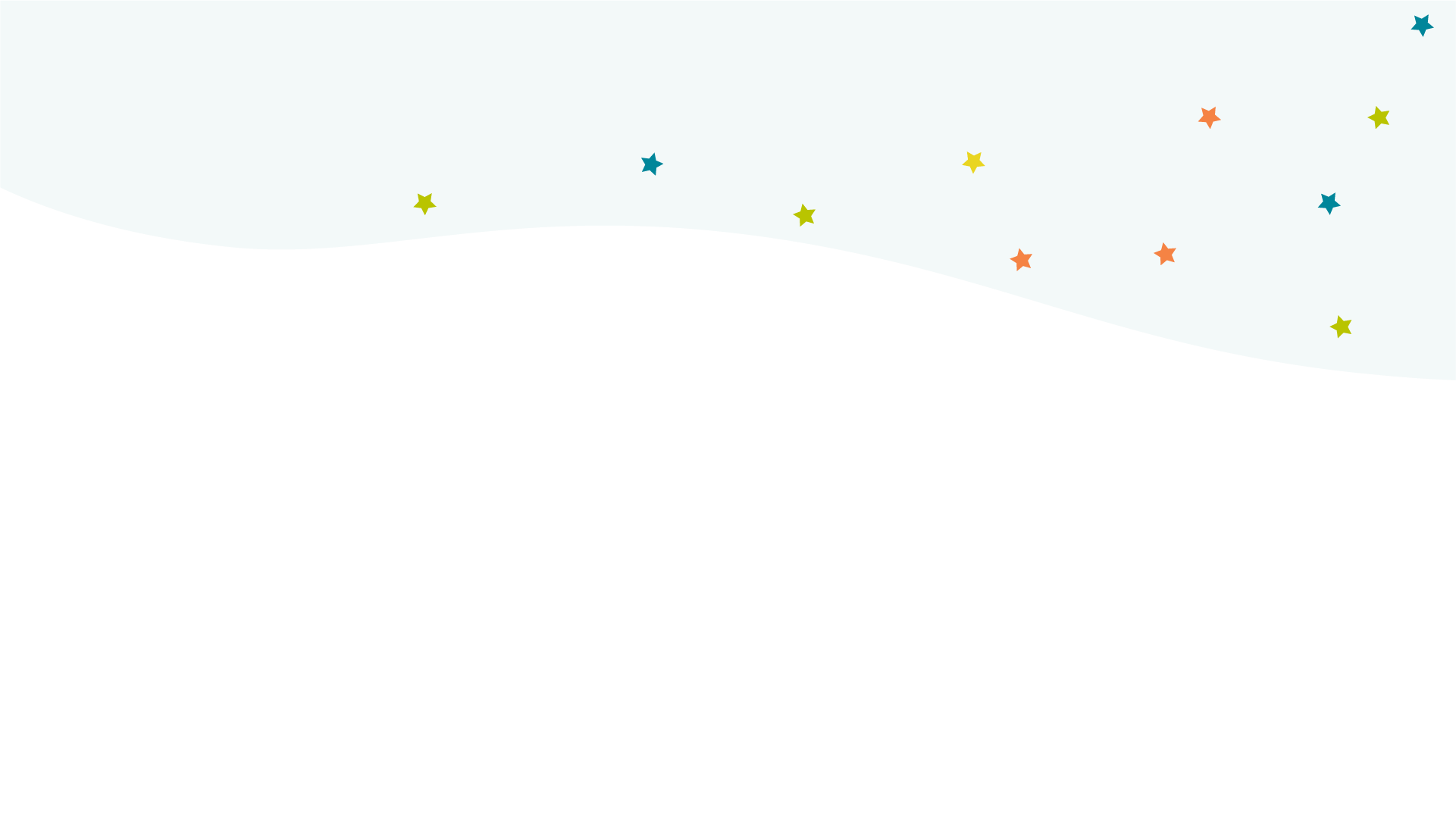 Cosmic, Gem and Seren are practising for Sports Day.
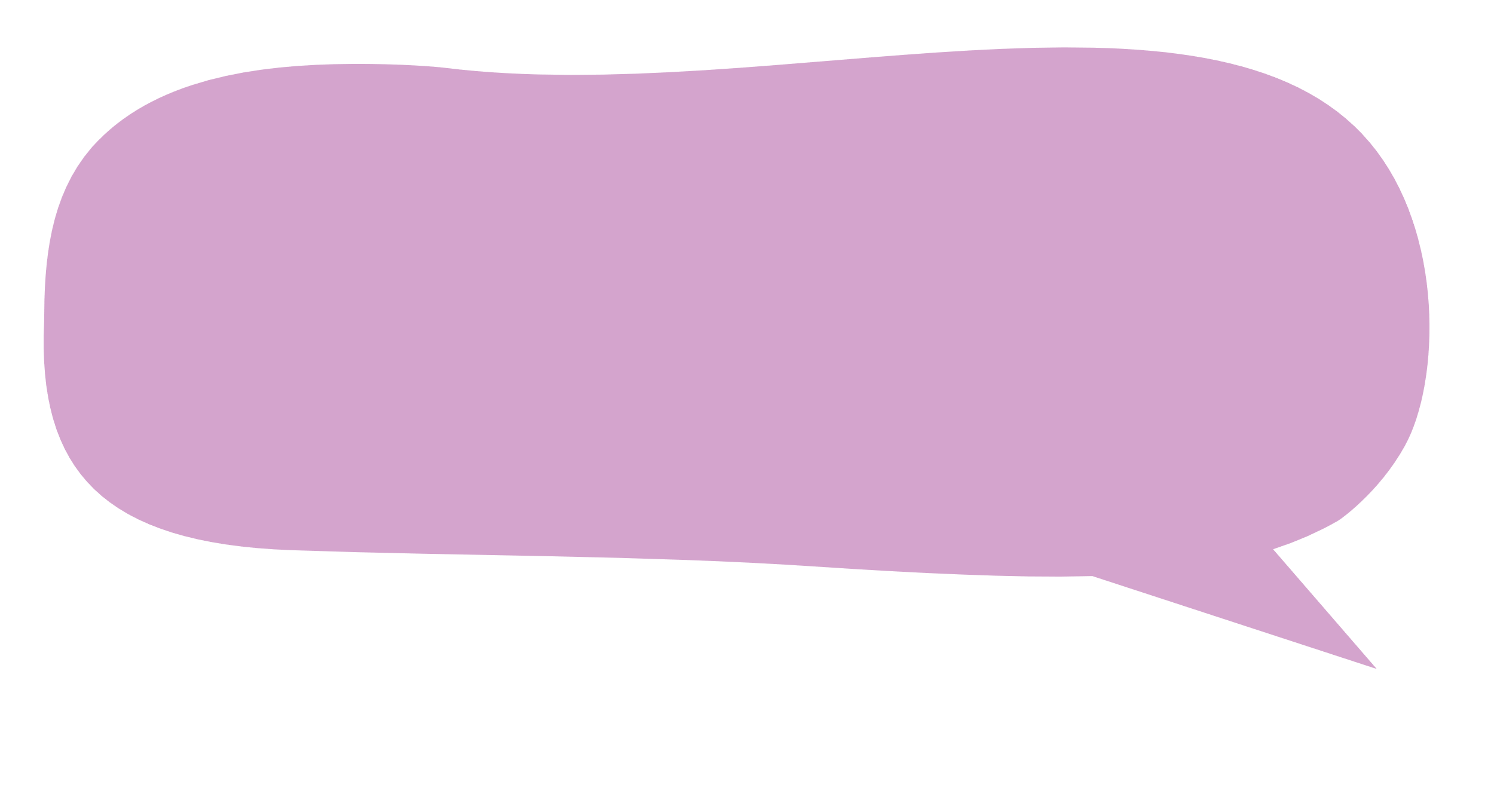 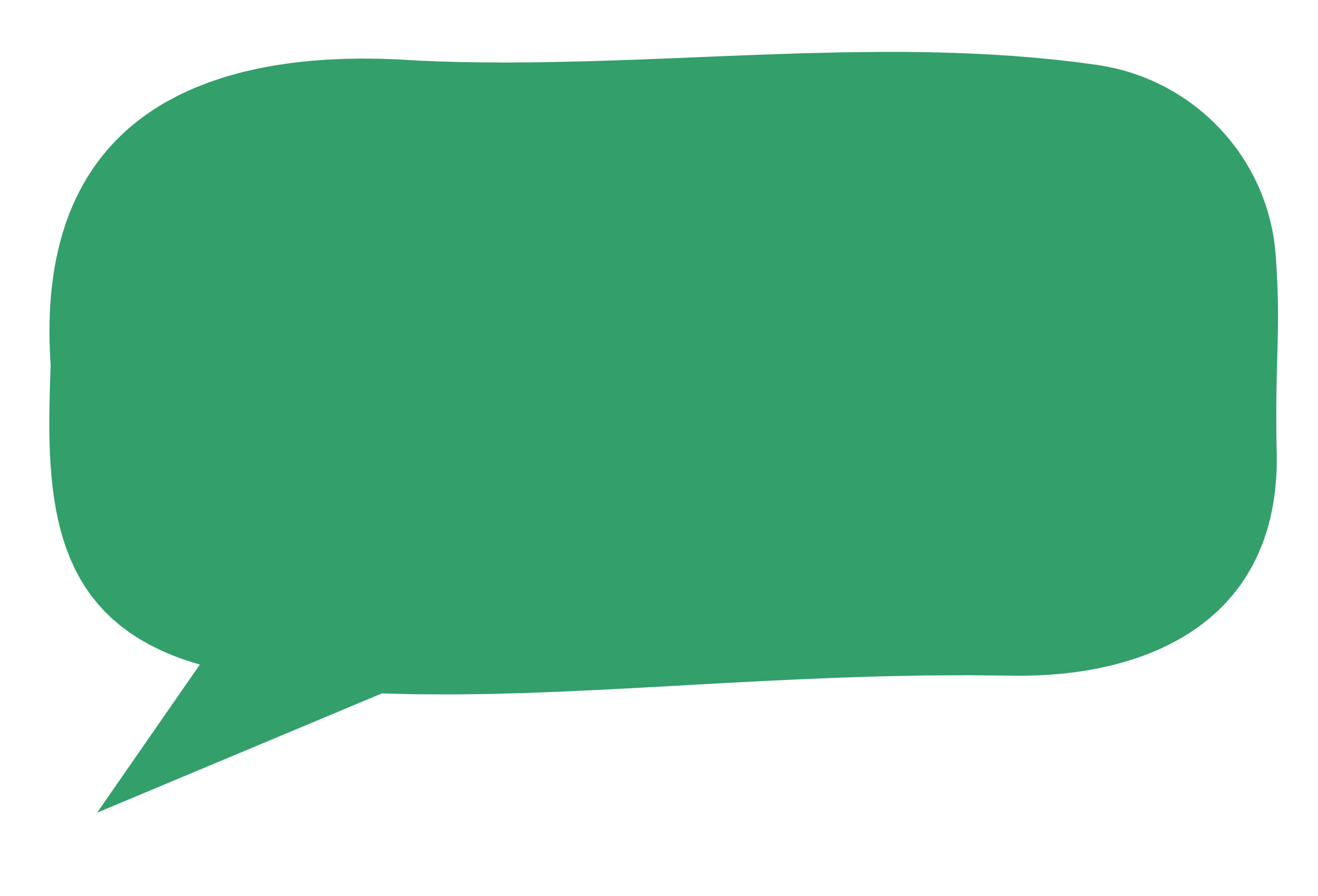 Off you go into the garden to practice, before something gets broken!
But we won’t be able to see a clock outside to time how many beanbags we can get in the hoop in a minute!
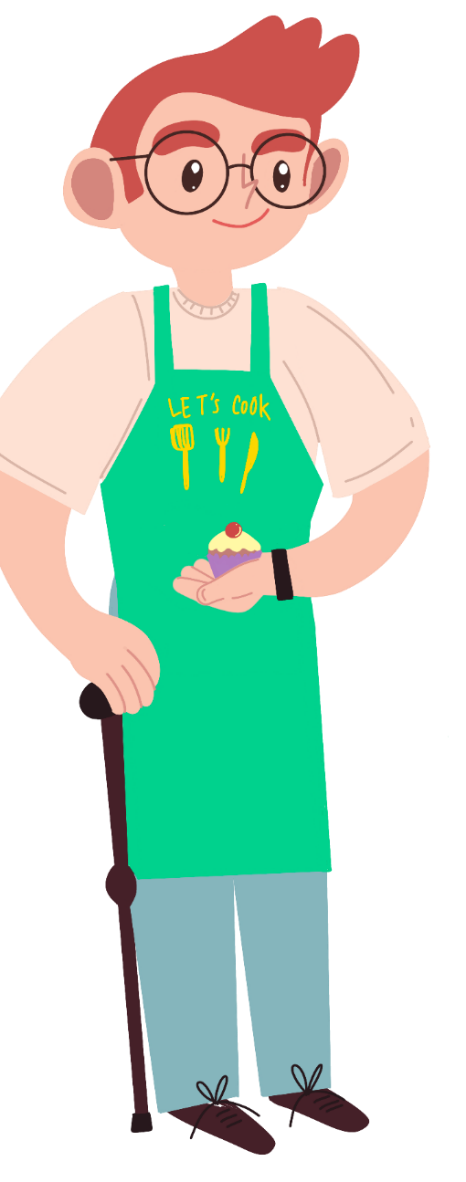 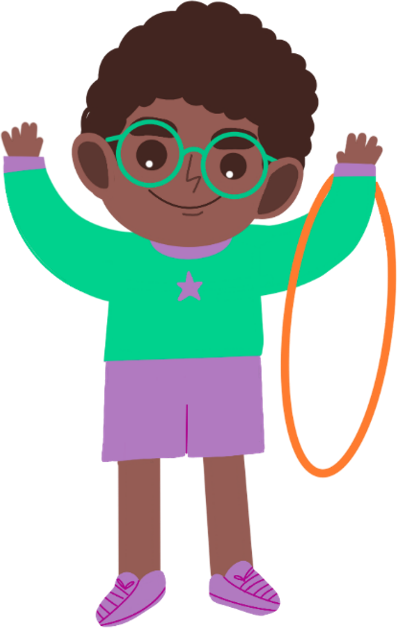 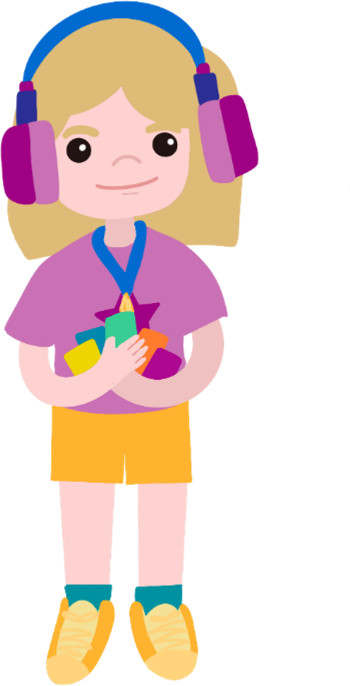 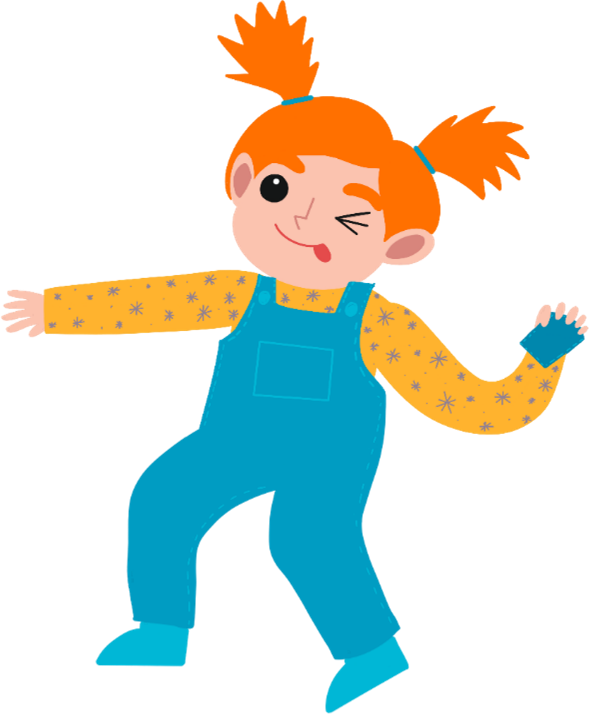 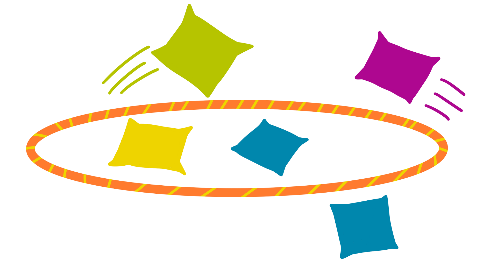 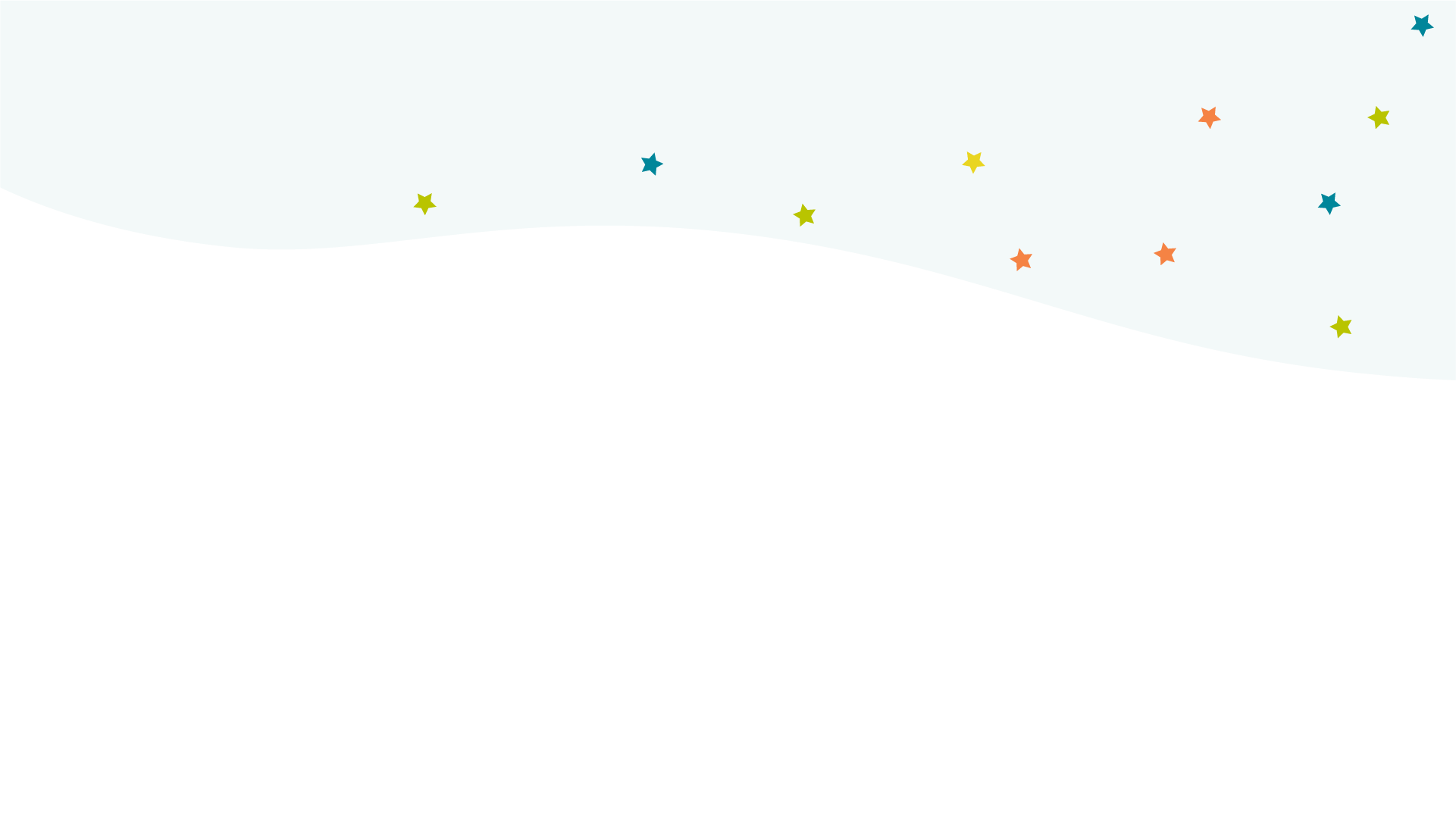 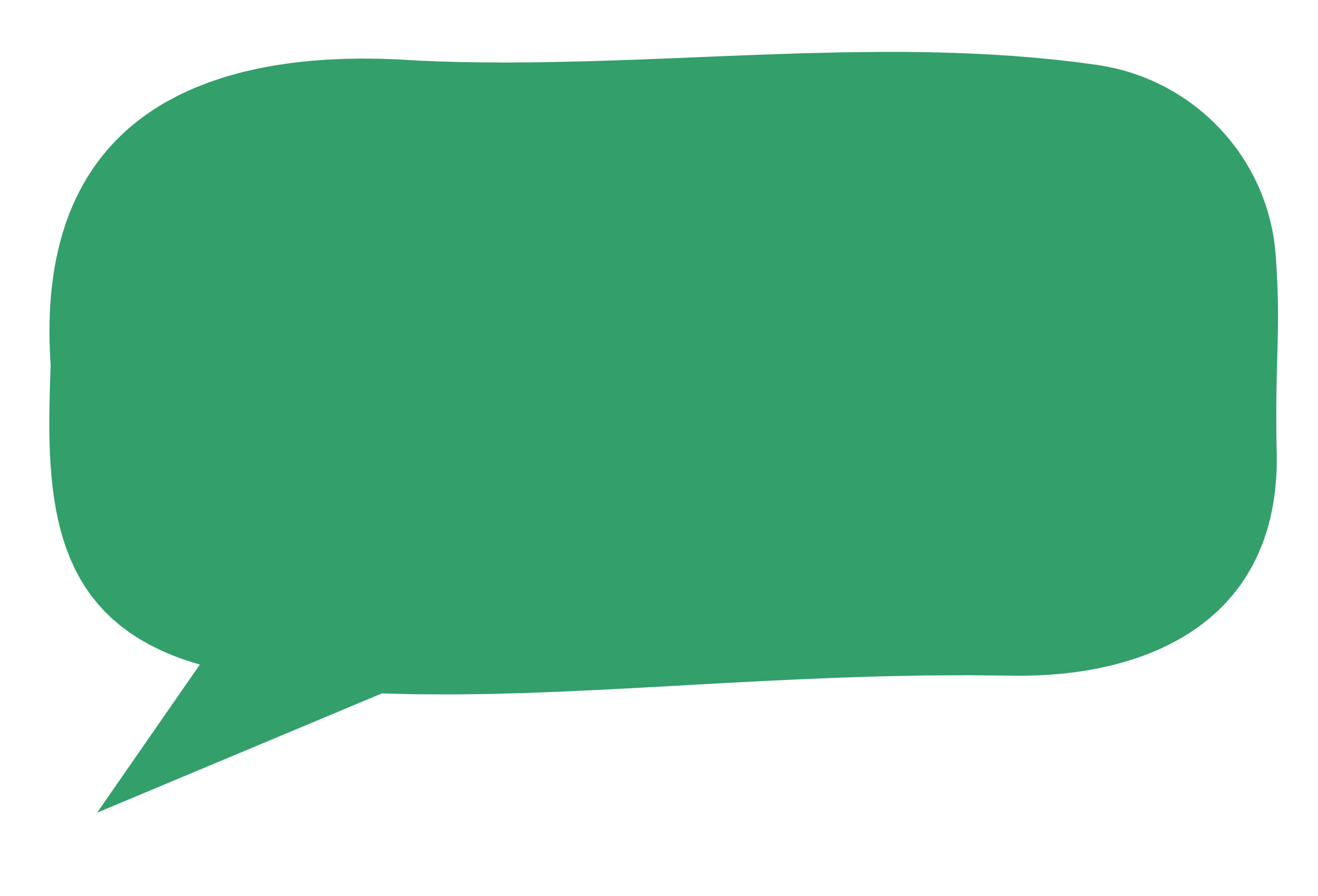 Why don’t you make your own sand timer to take outside?
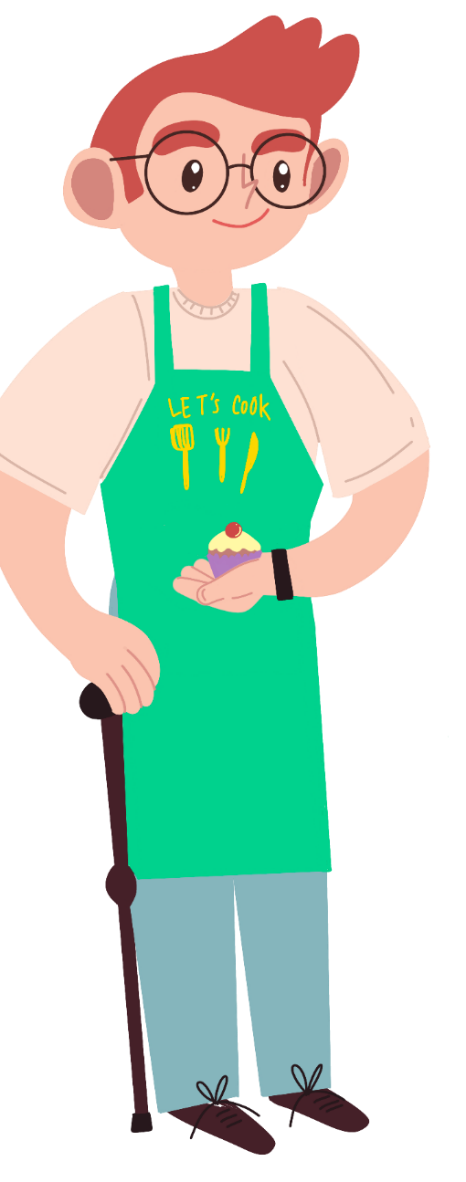 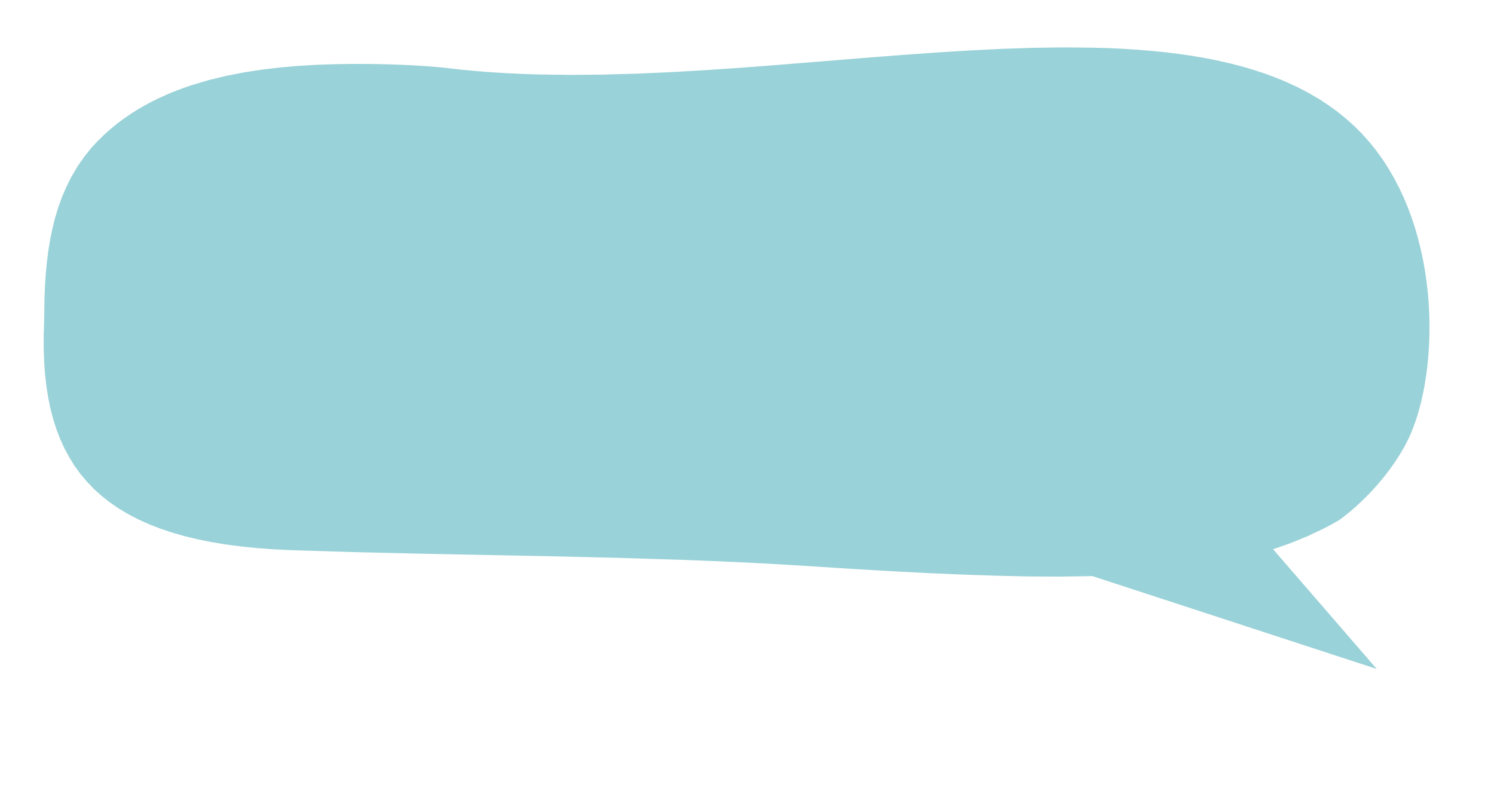 What’s a sand timer and how does it work?
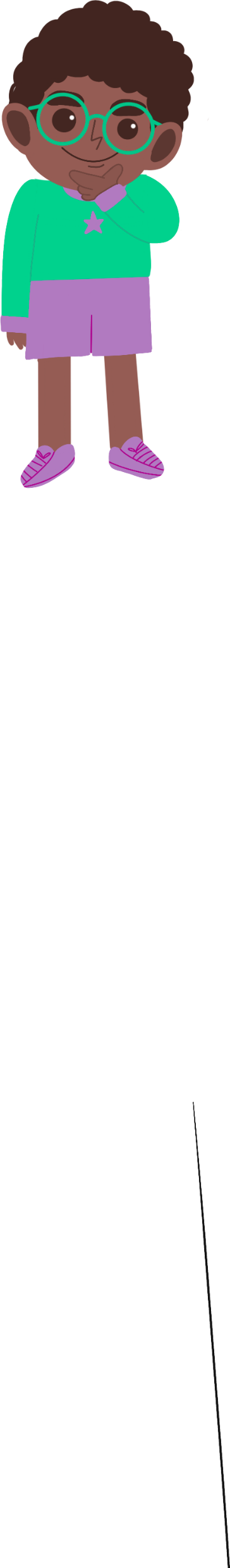 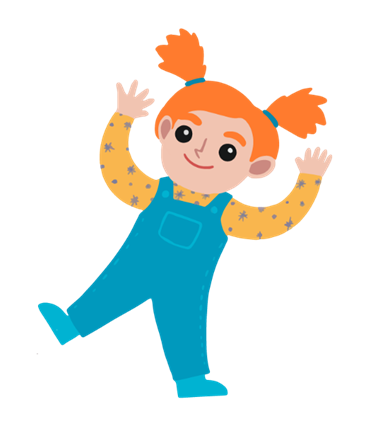 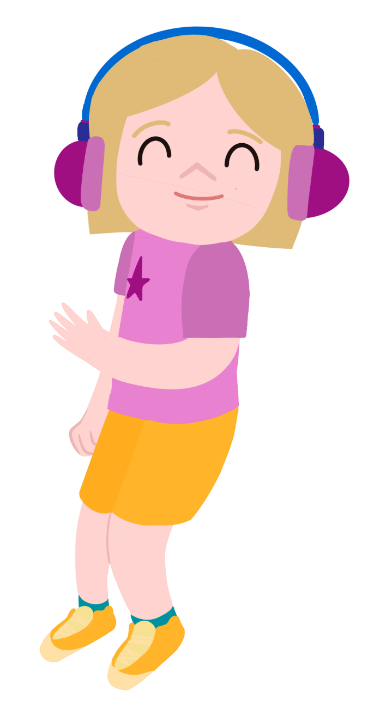 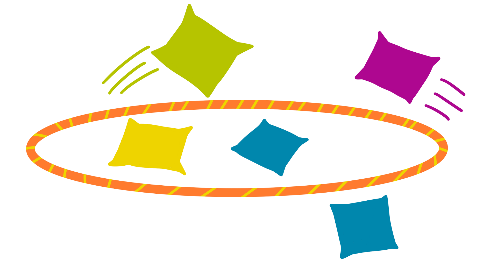 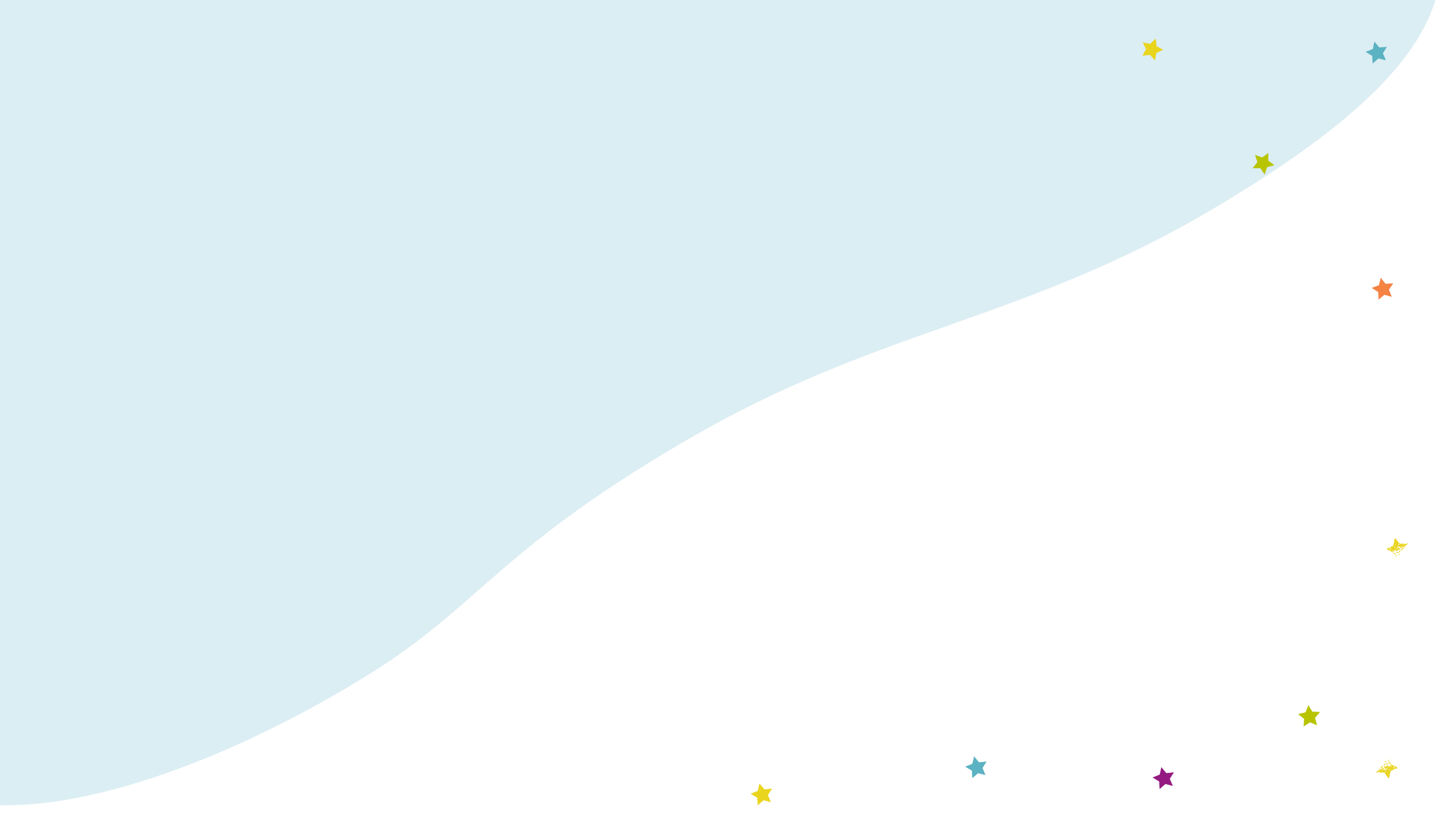 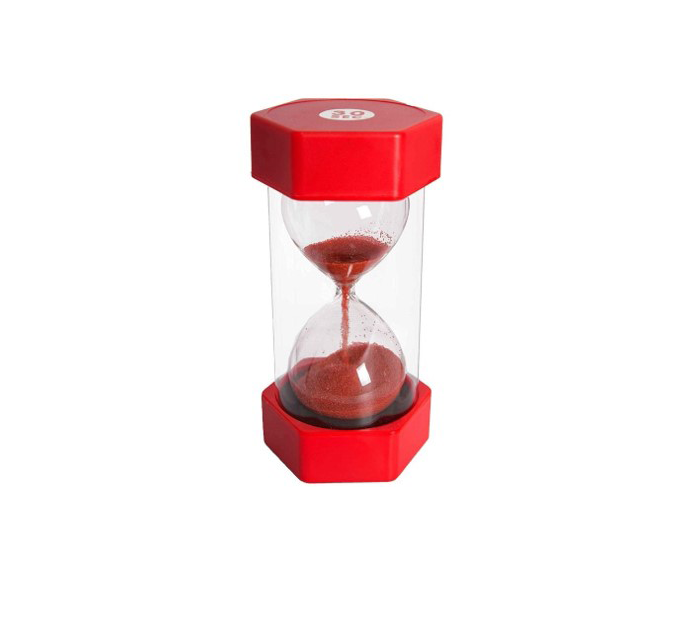 Have you ever seen a sand timer?
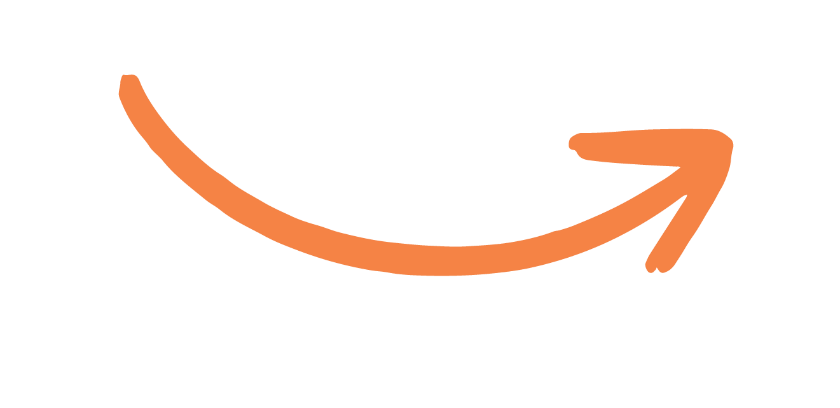 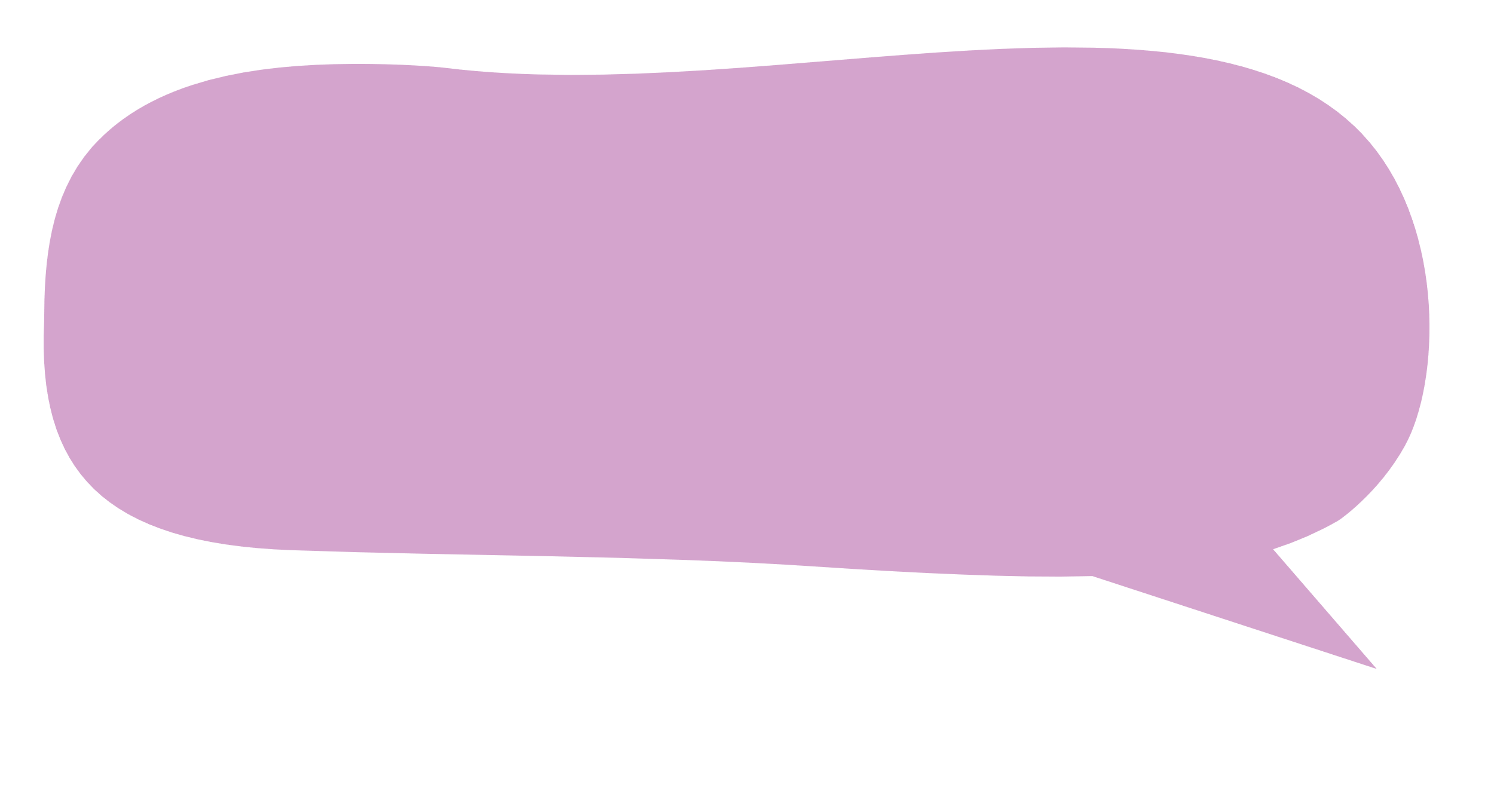 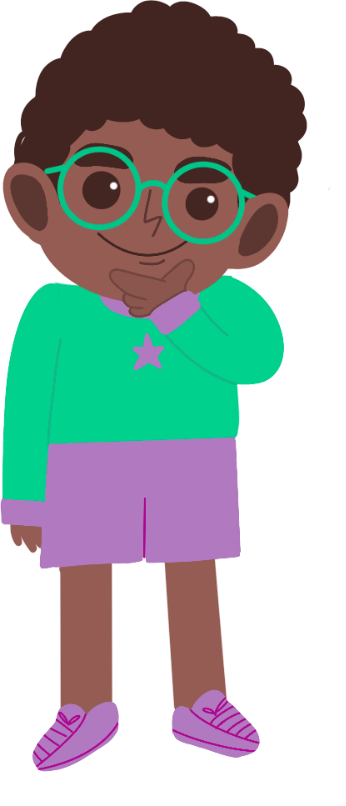 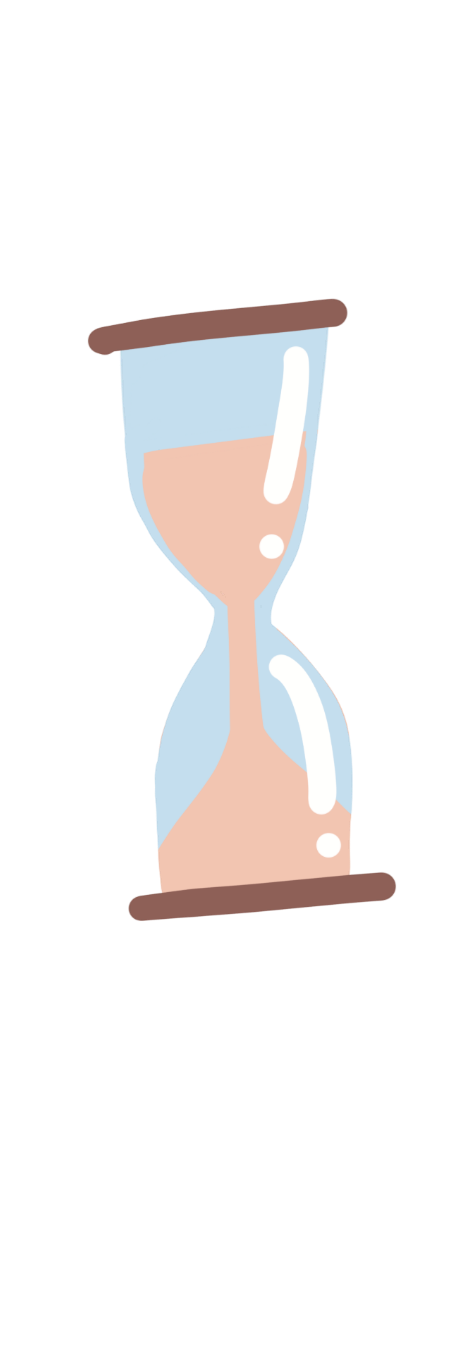 How do you think they work?
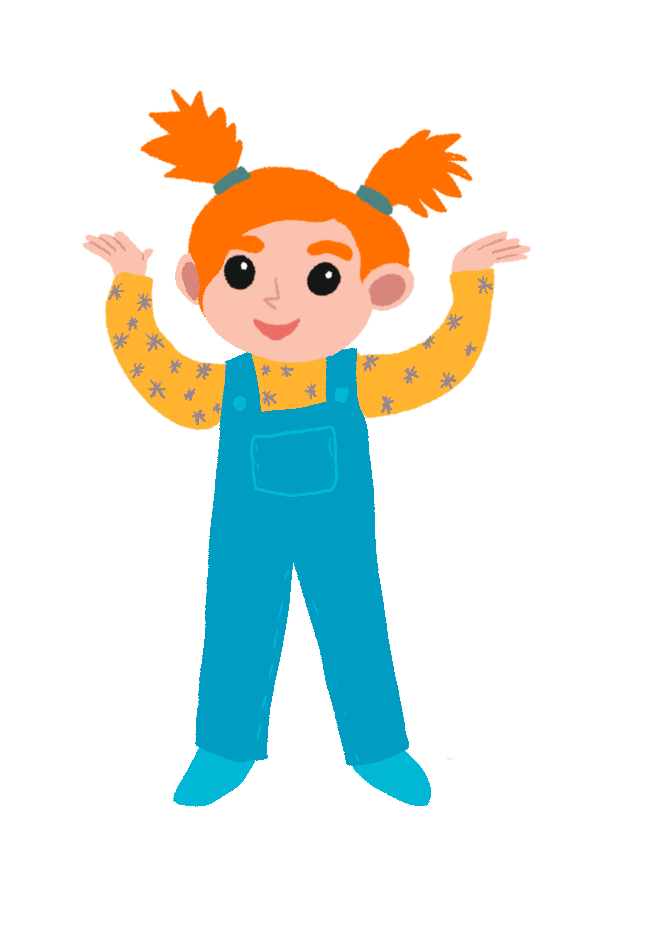 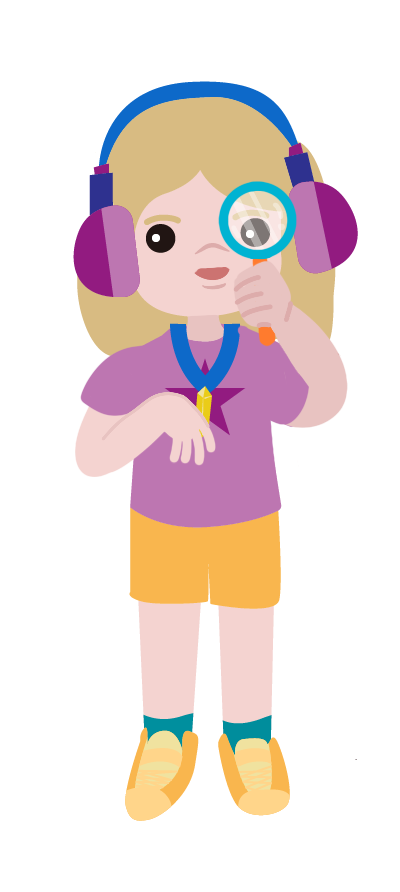 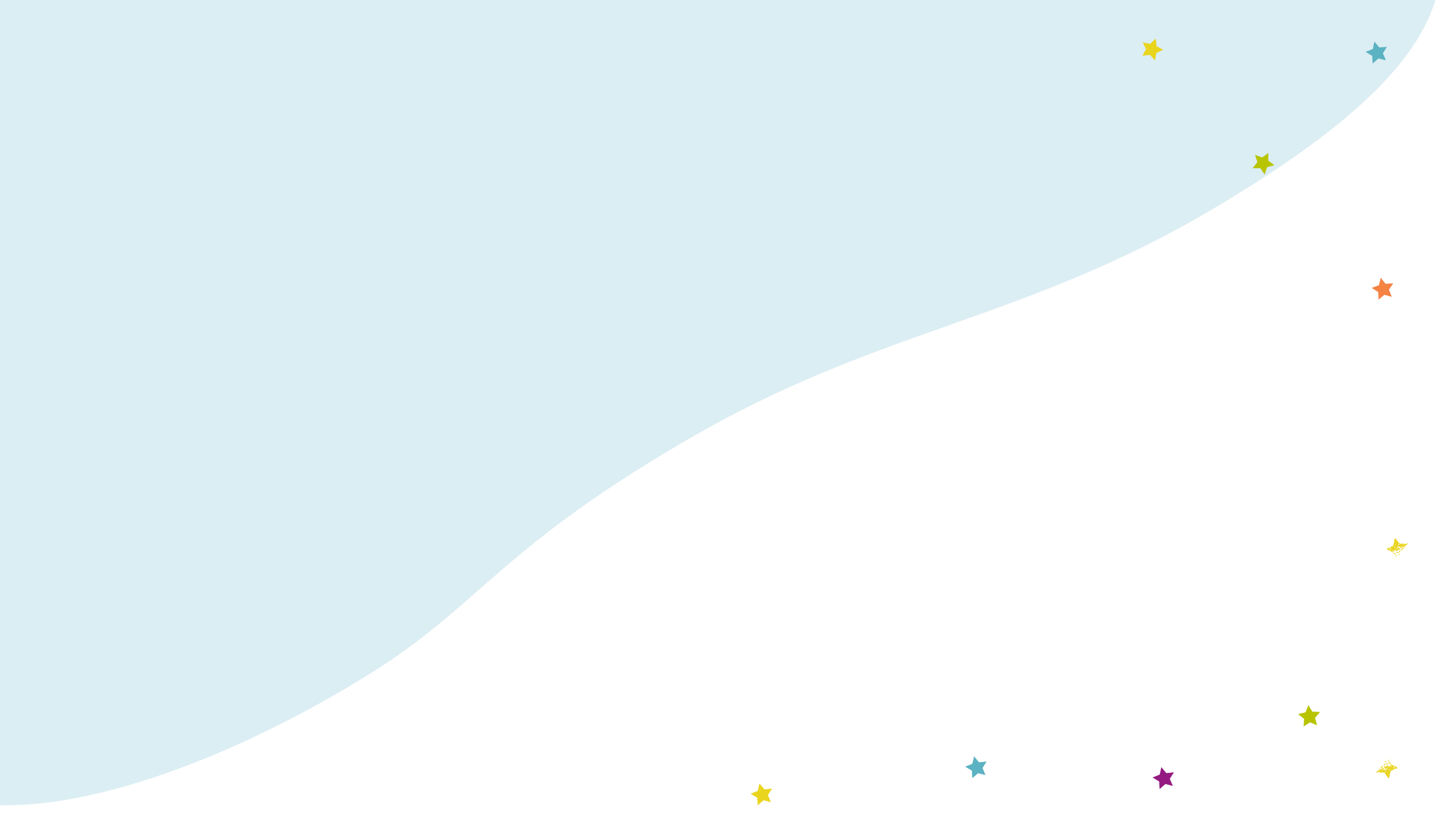 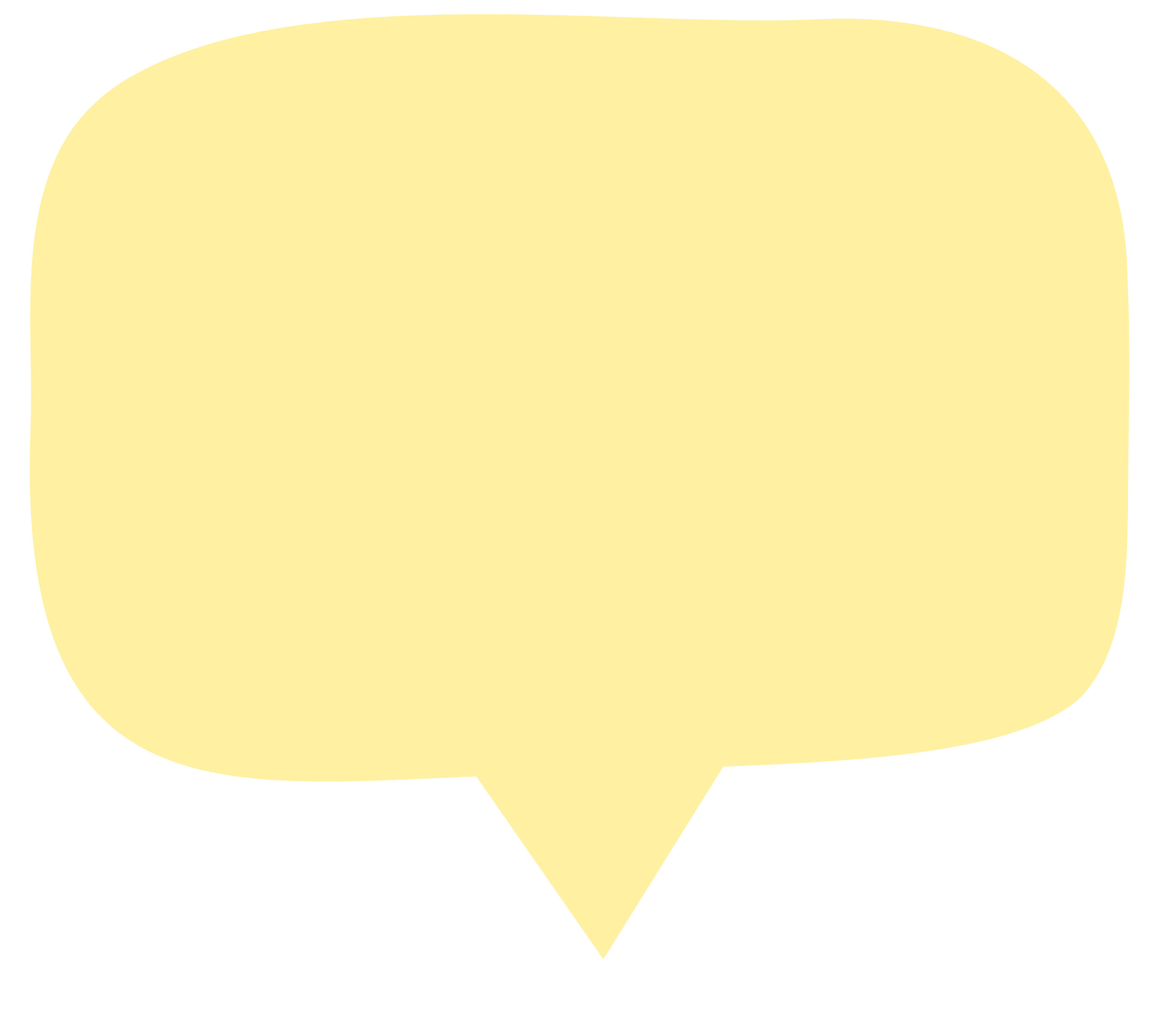 I think it will depend on the size of the hole in the timer.
How can we make one?
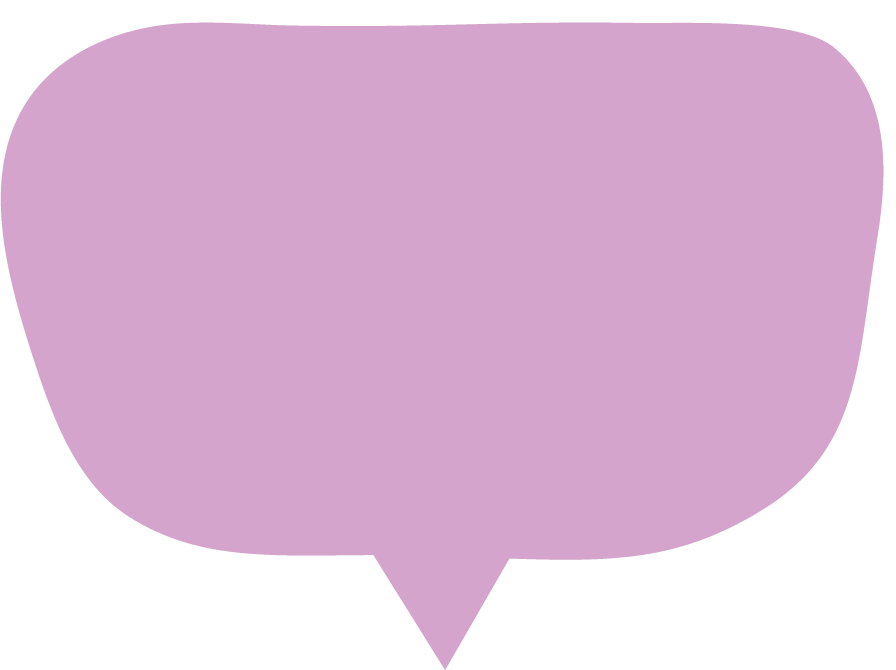 I think we'll only need a little bit of sand.
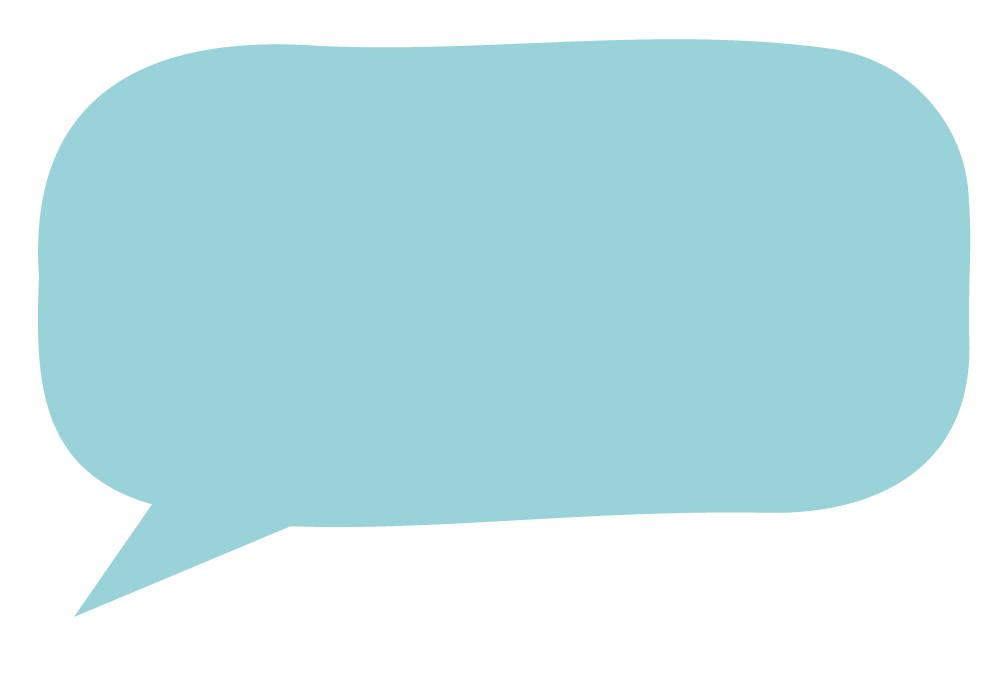 I think we'll need a lot of sand to measure one minute!
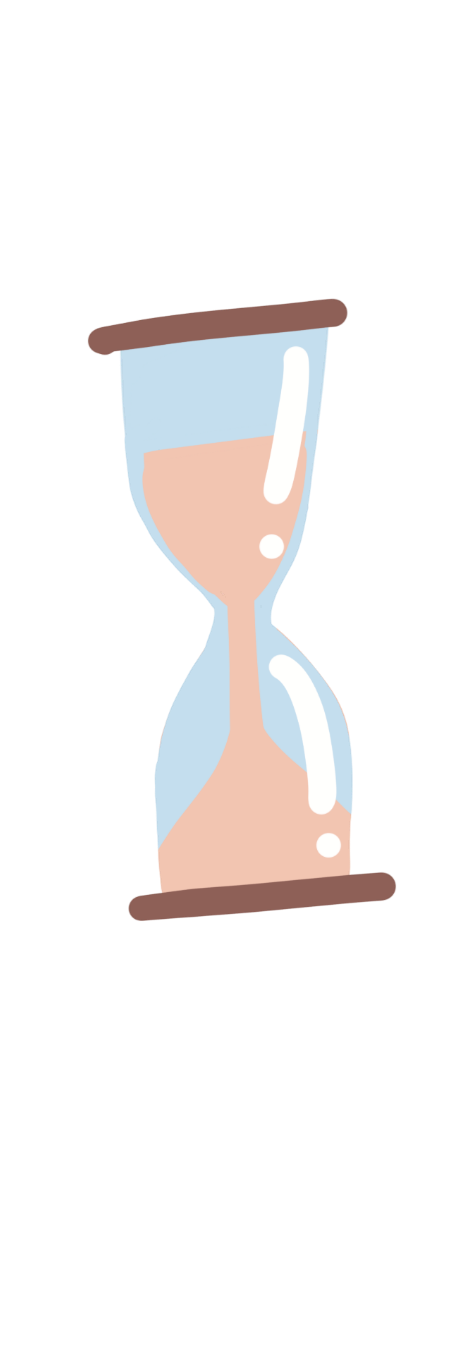 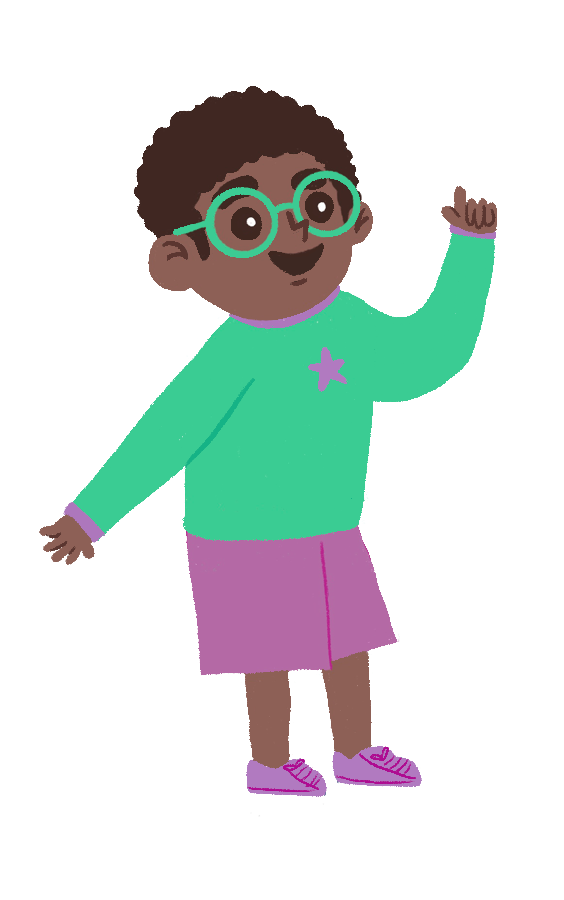 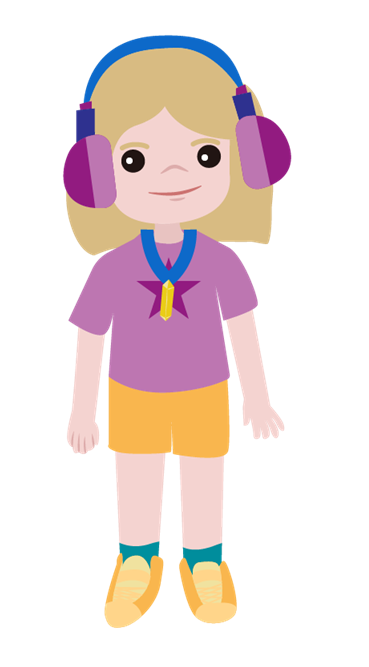 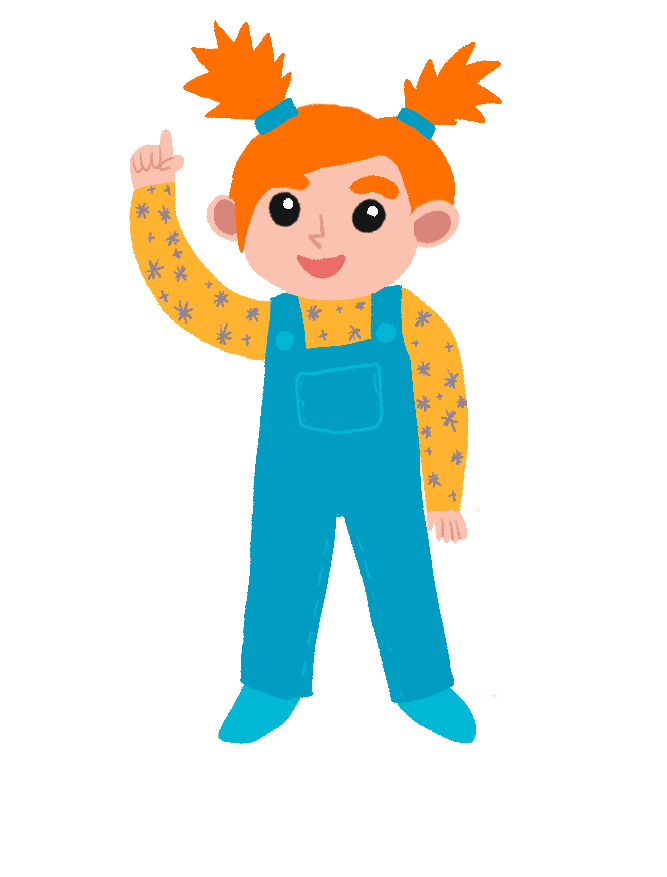 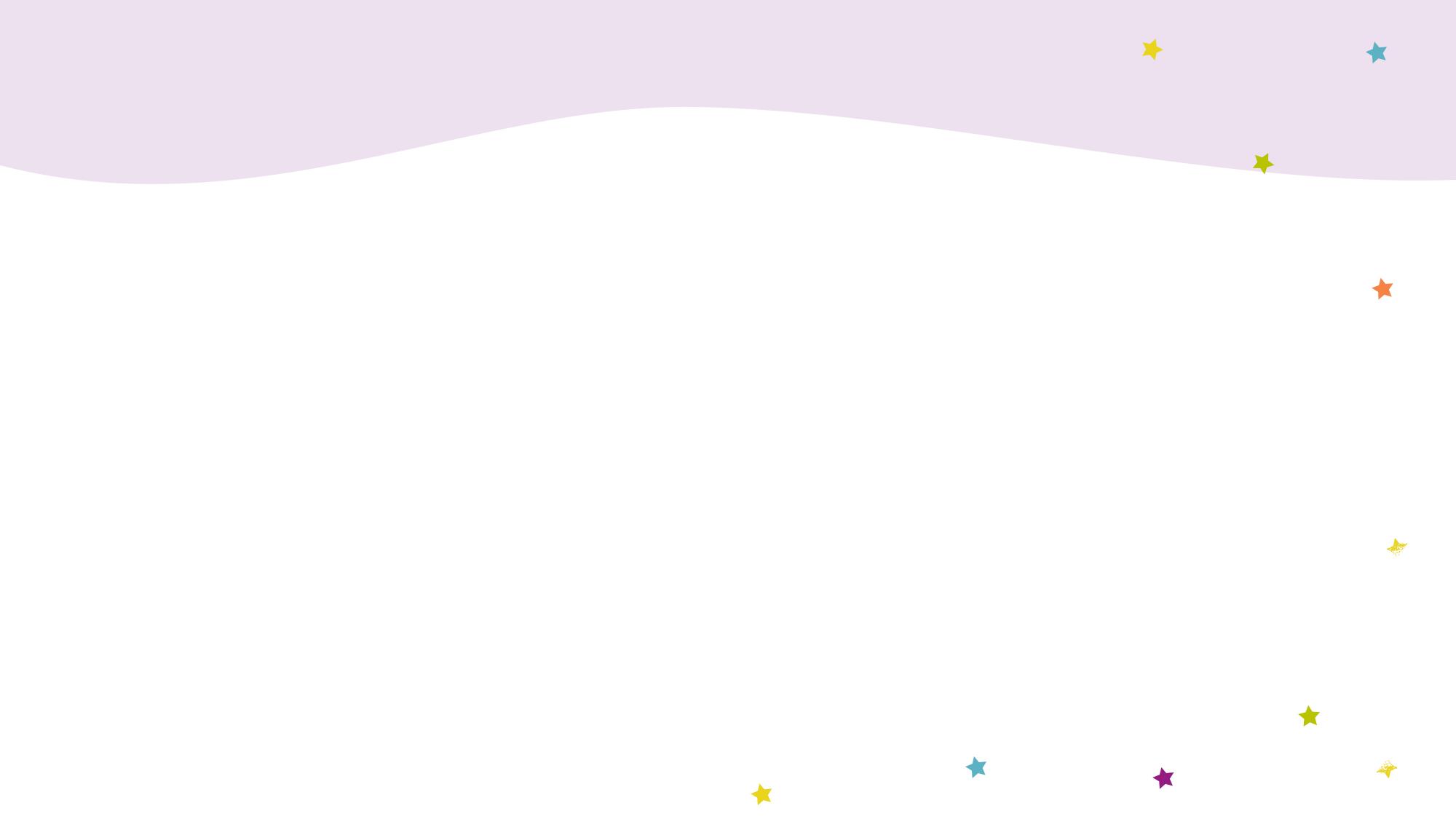 You are going to make your own sand timer!
sand
cup
pencil
tray
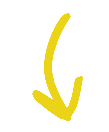 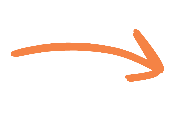 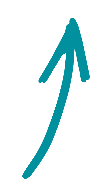 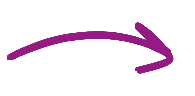 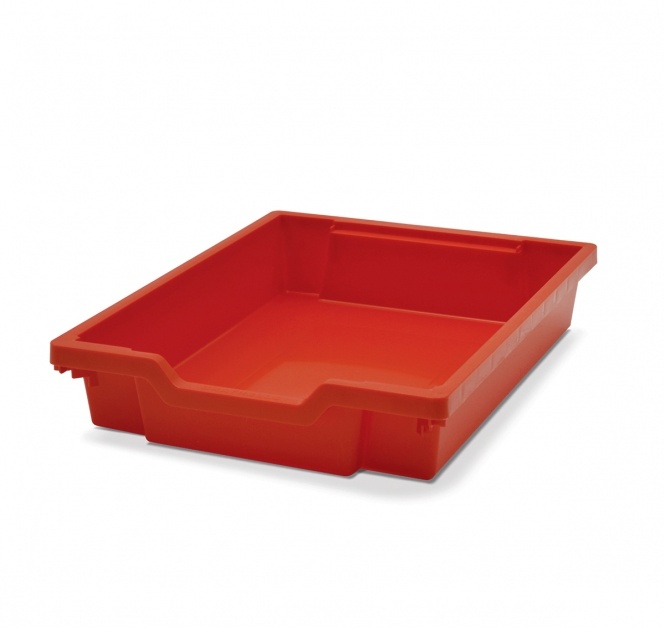 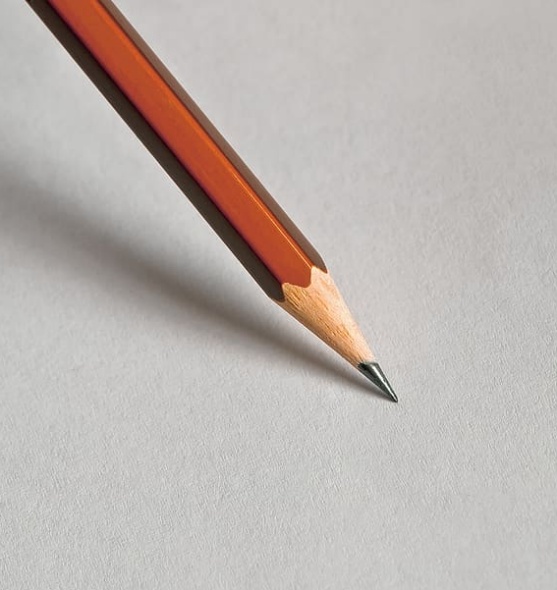 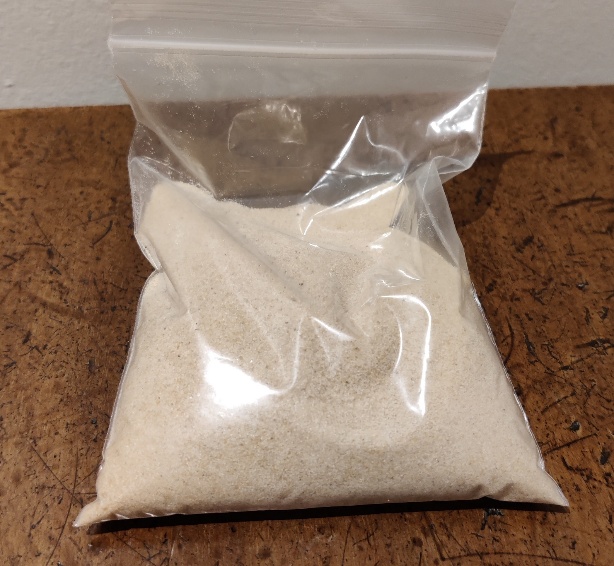 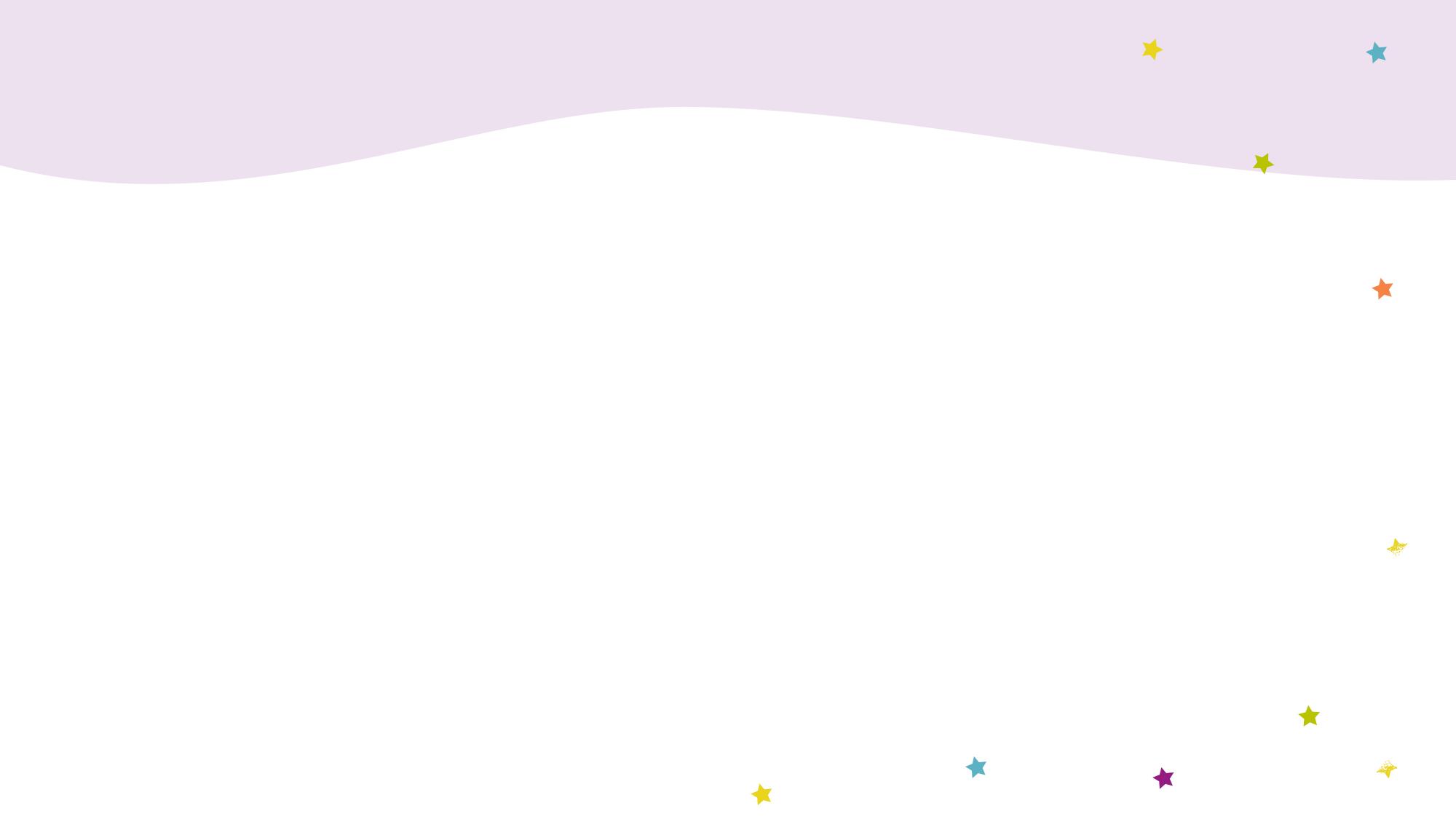 How long does your sand timer take?
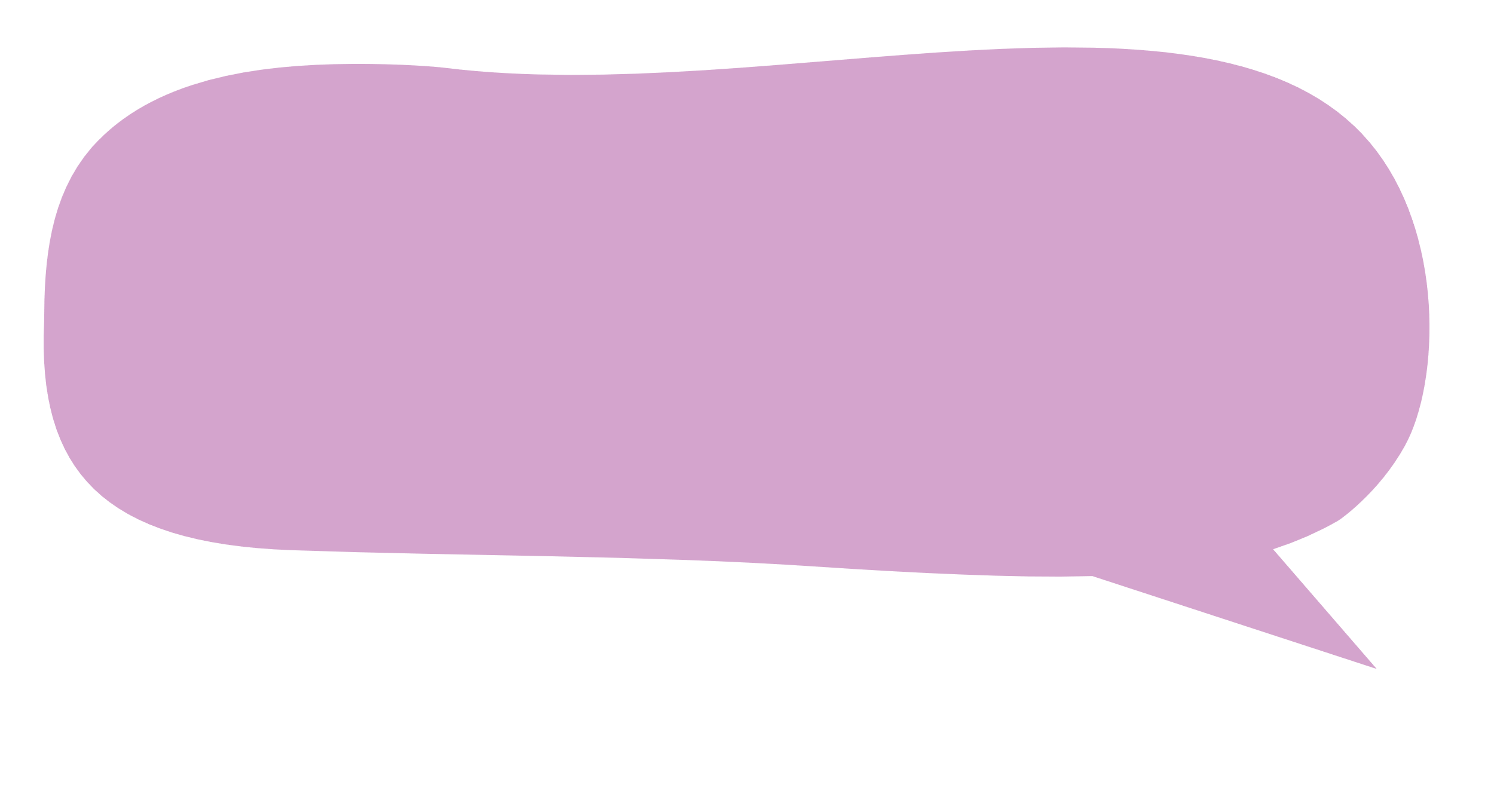 Can you make your sand timer run for exactly one minute?
clock
timer
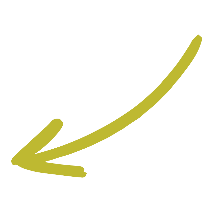 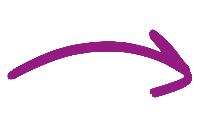 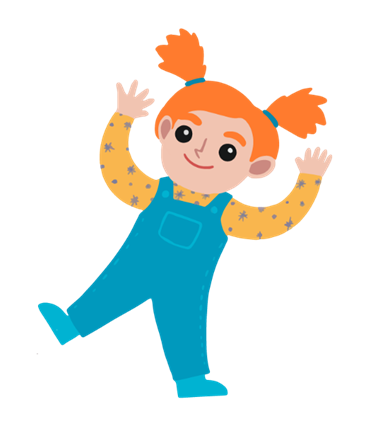 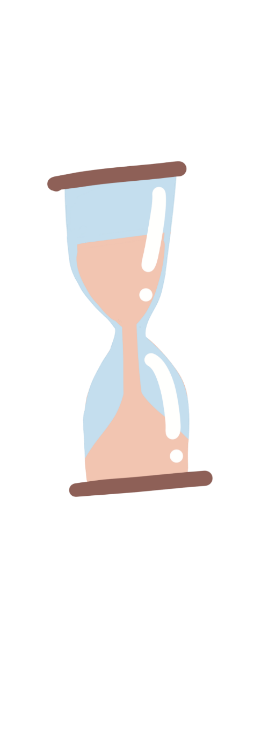 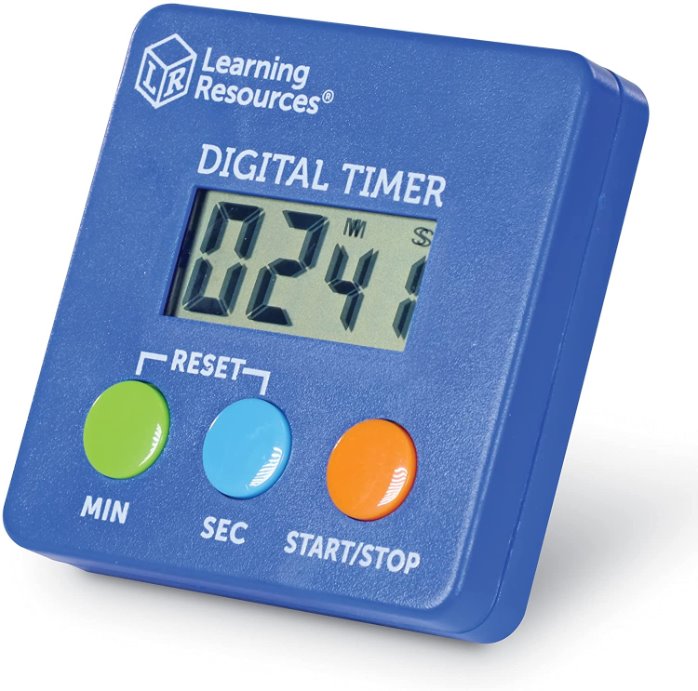 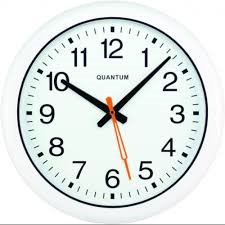 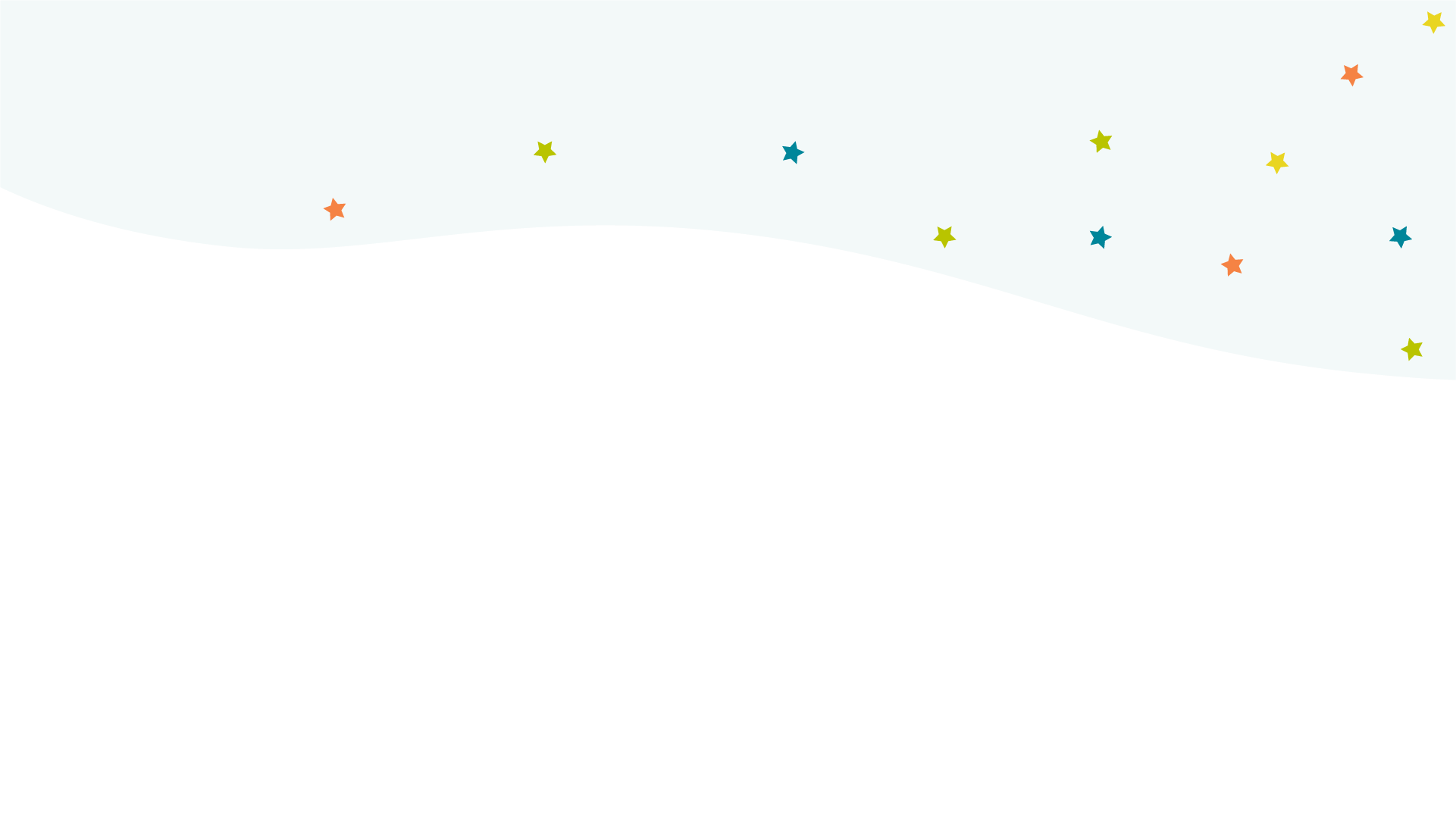 Recording your results
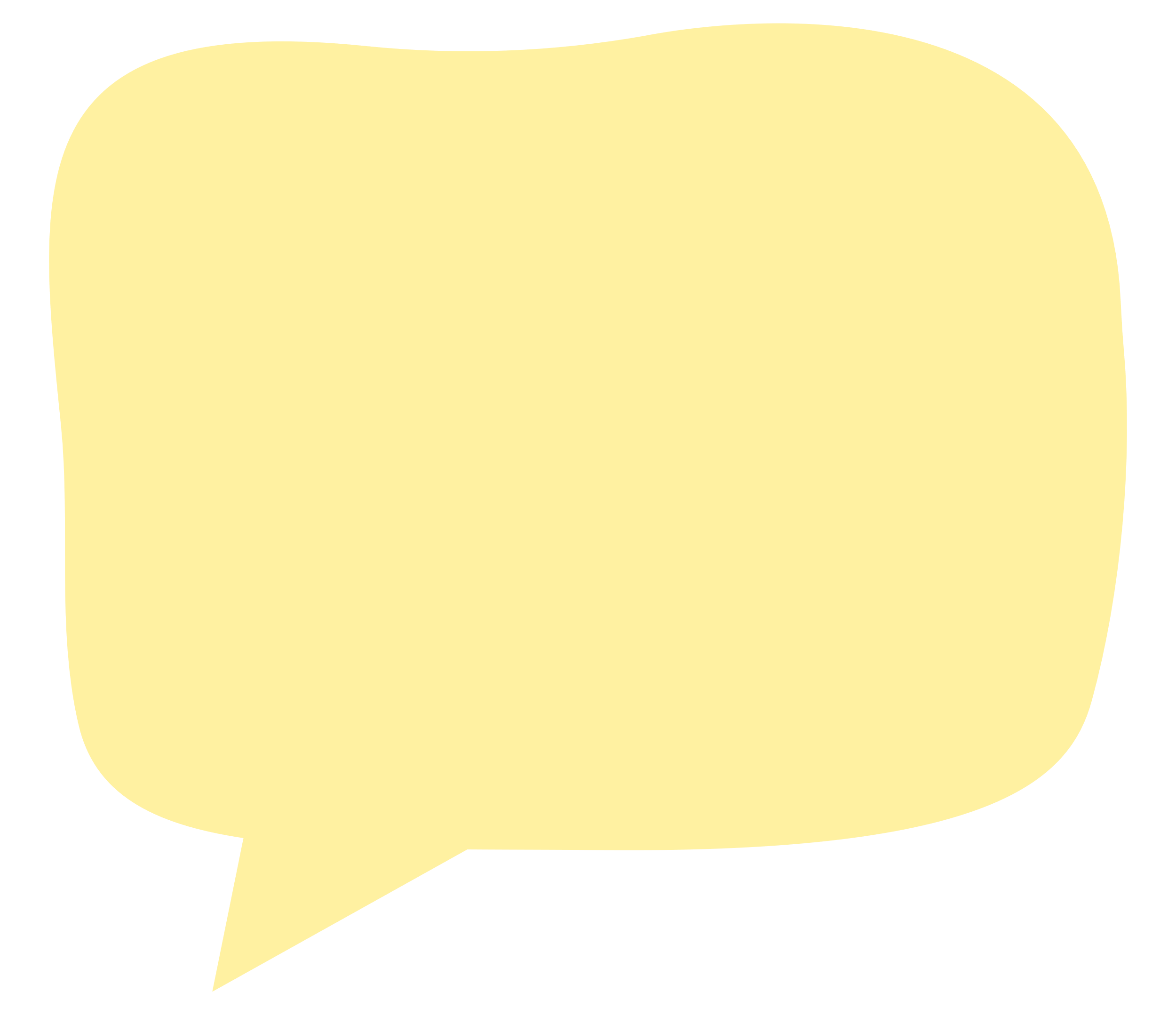 You could draw pictures, take photos or create a video showing how to make a sand timer.
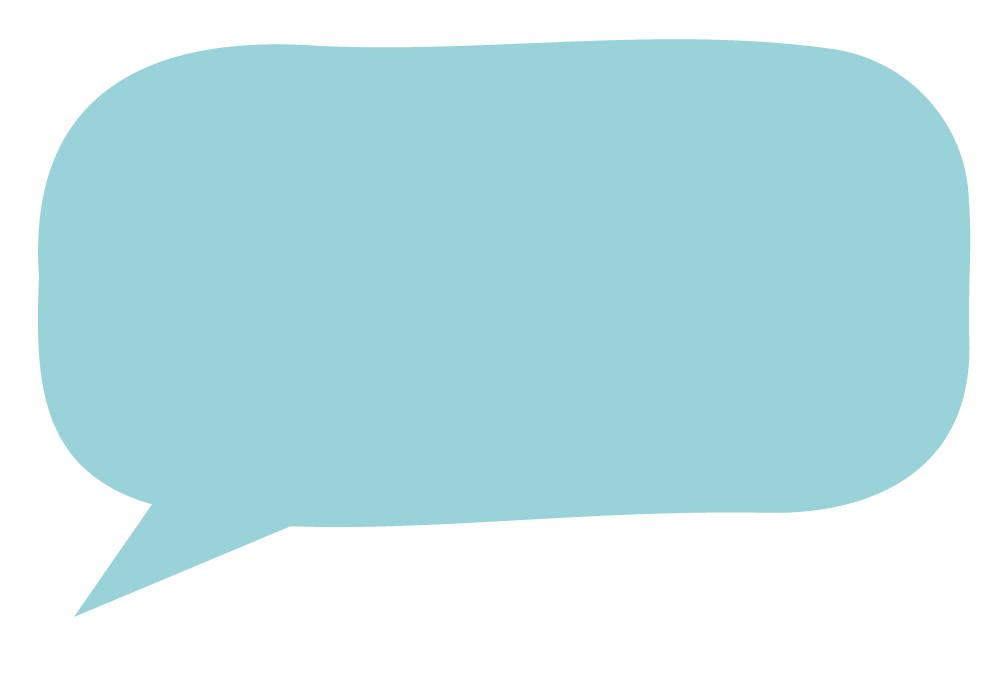 Try using your sand timer to play the beanbag and hoop game with a friend!
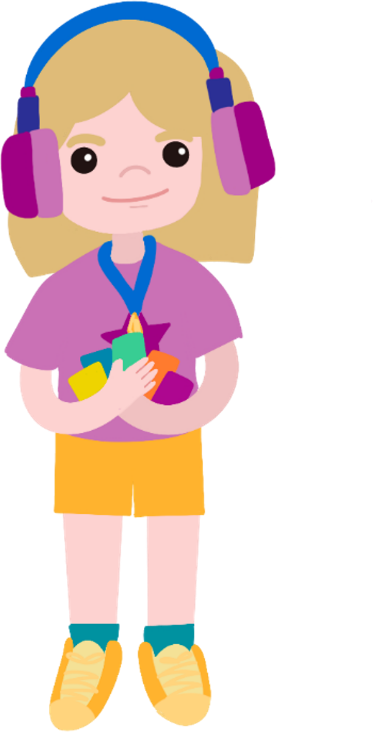 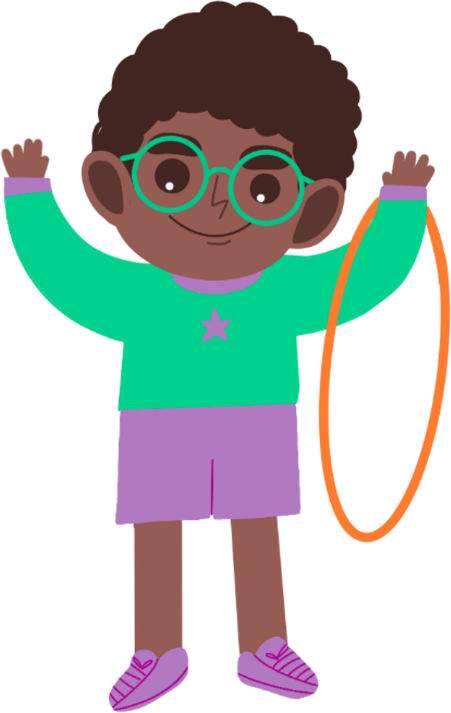 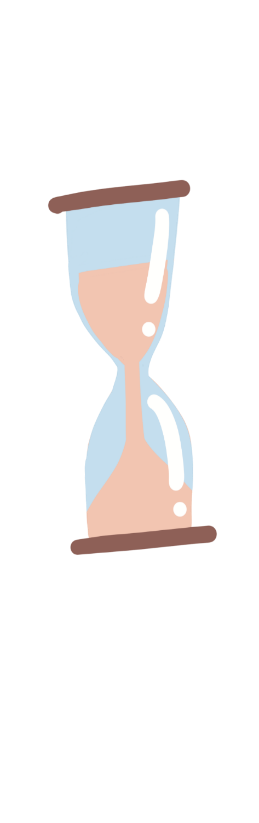 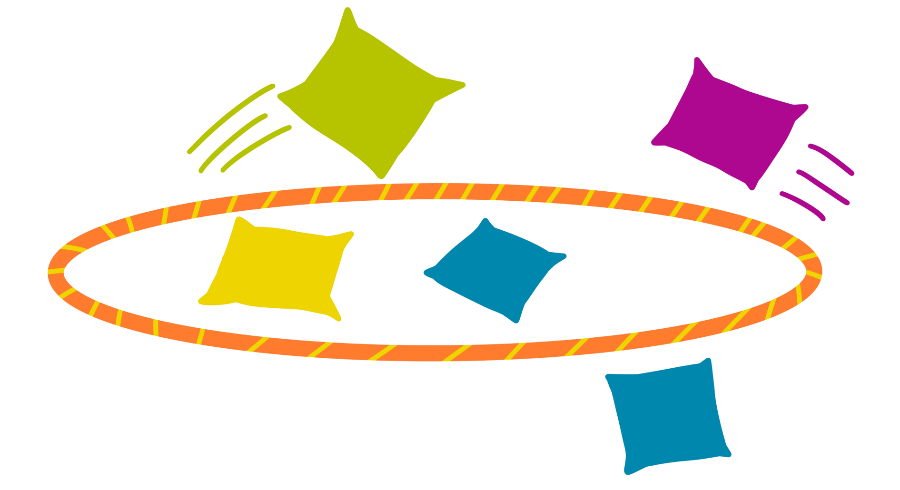 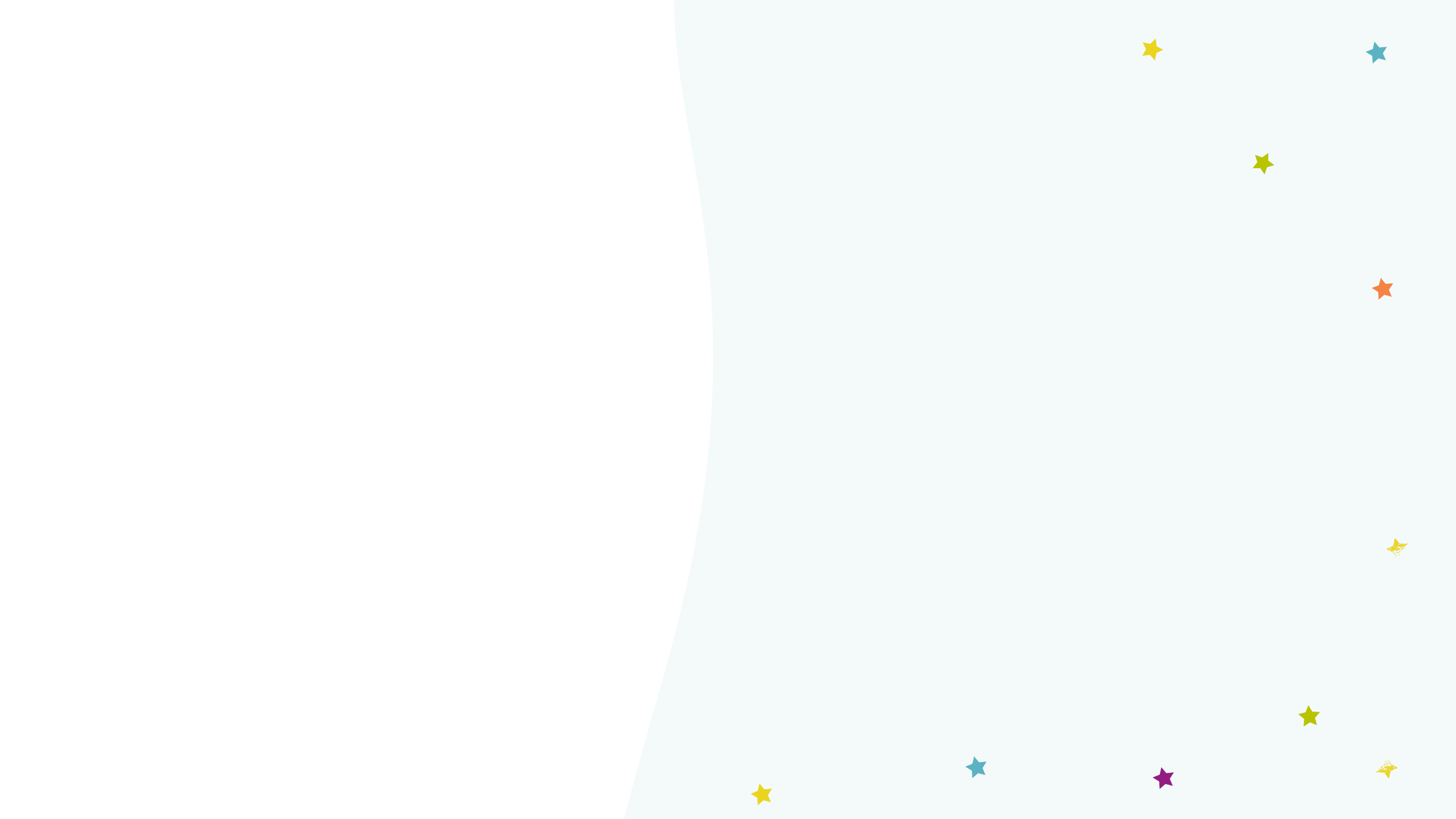 Taking it further...
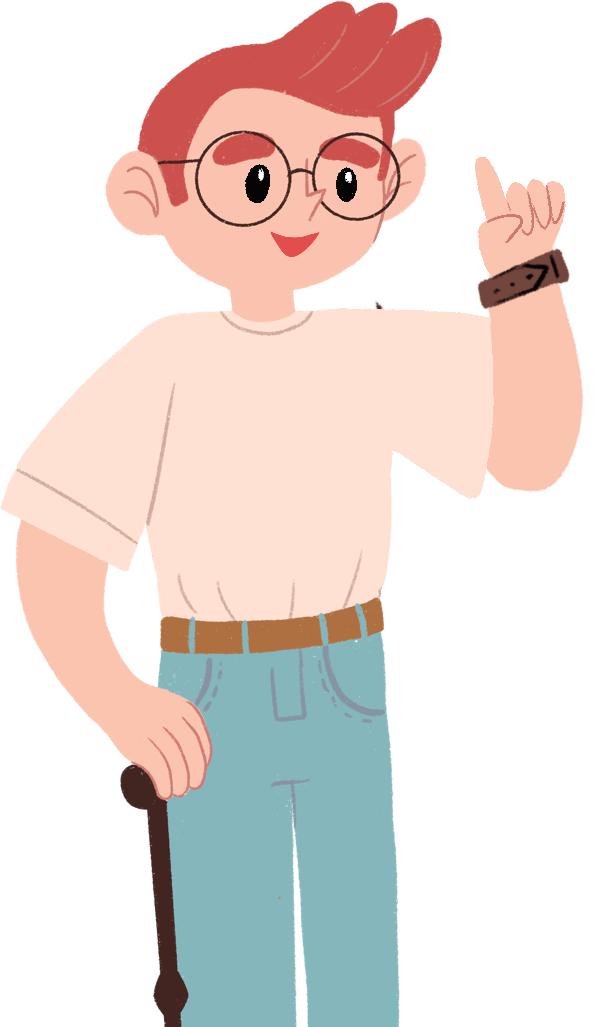 Try putting more holes in your sand timer and see what happens!

What else could you use to make a timer?
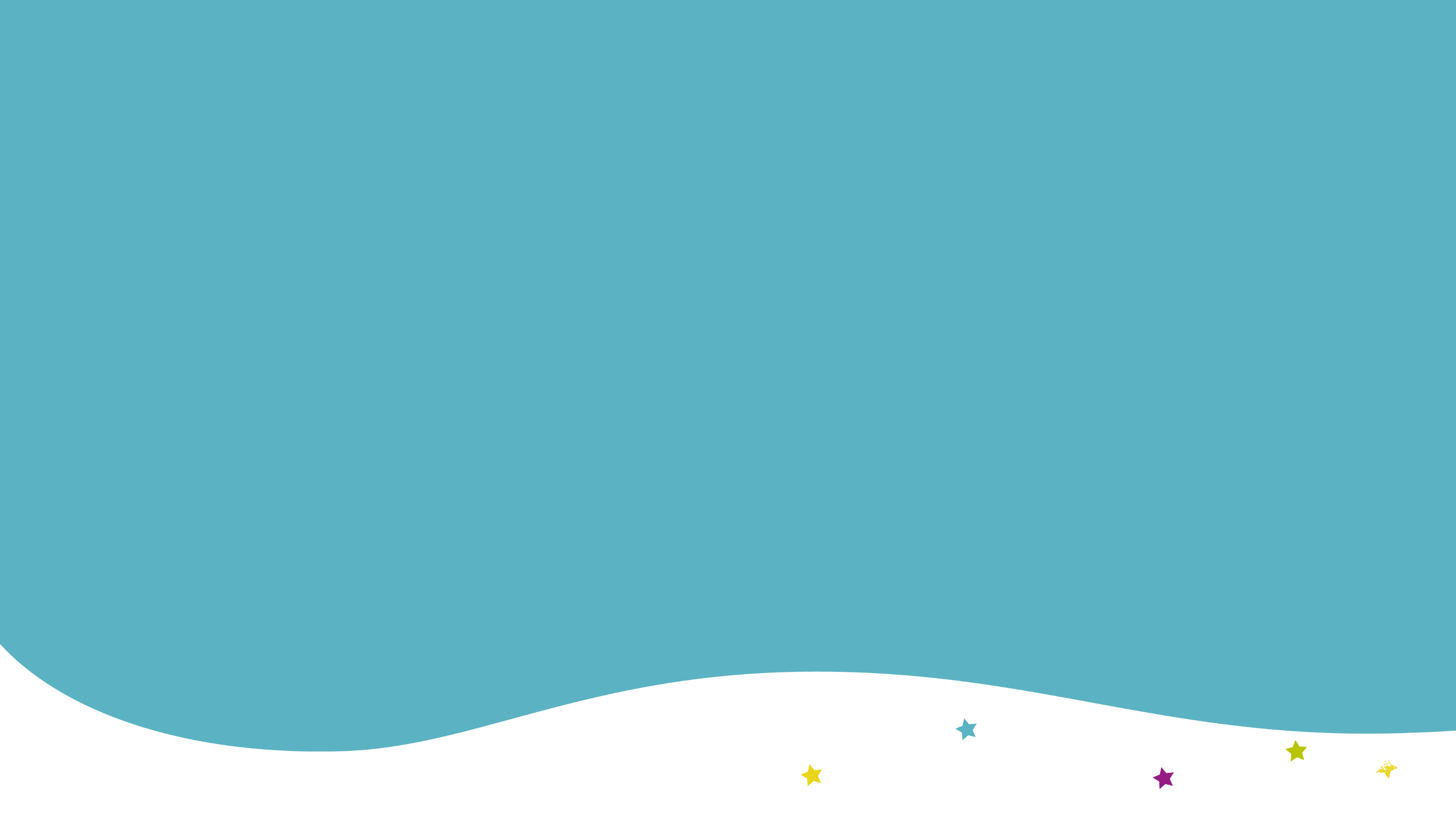 Well done!
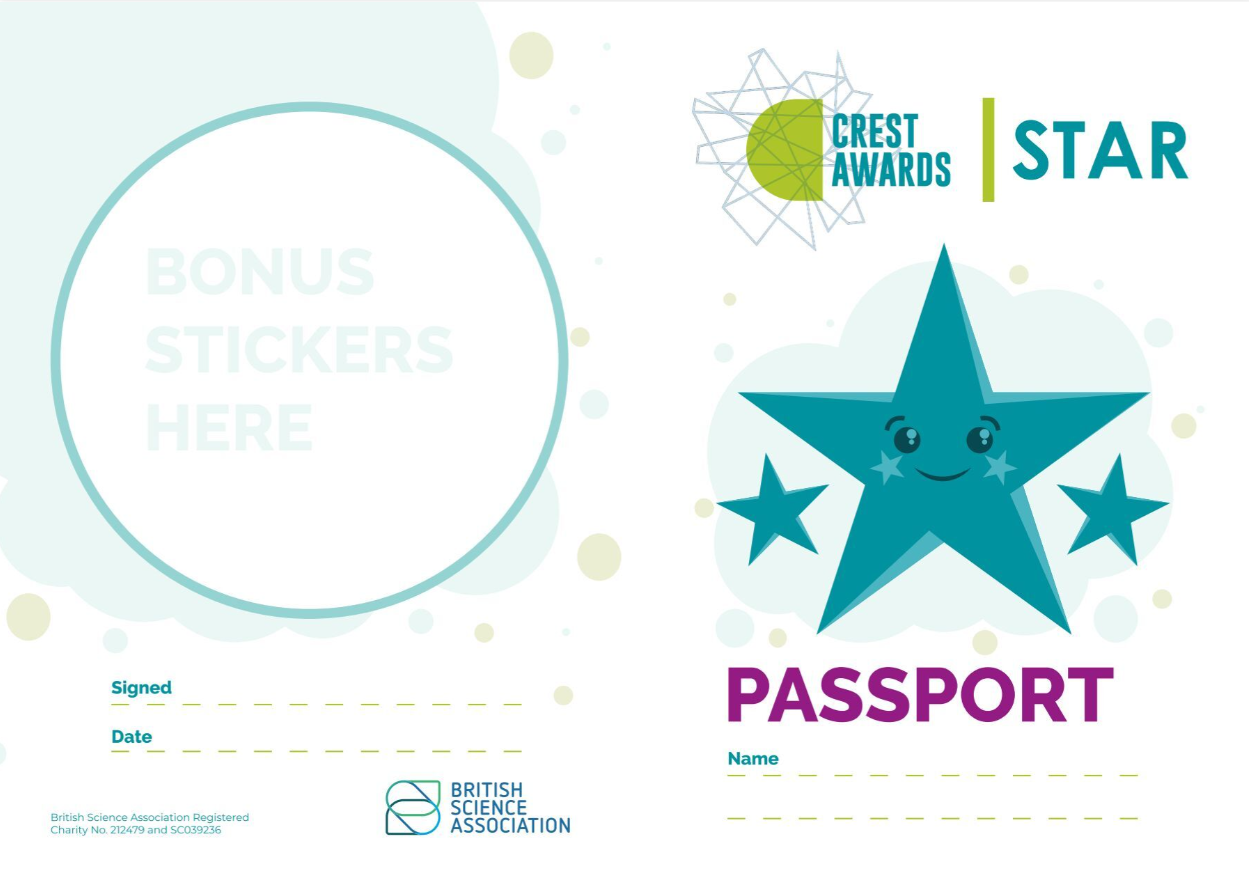 You can add a stamp or sticker to your CREST Passport!
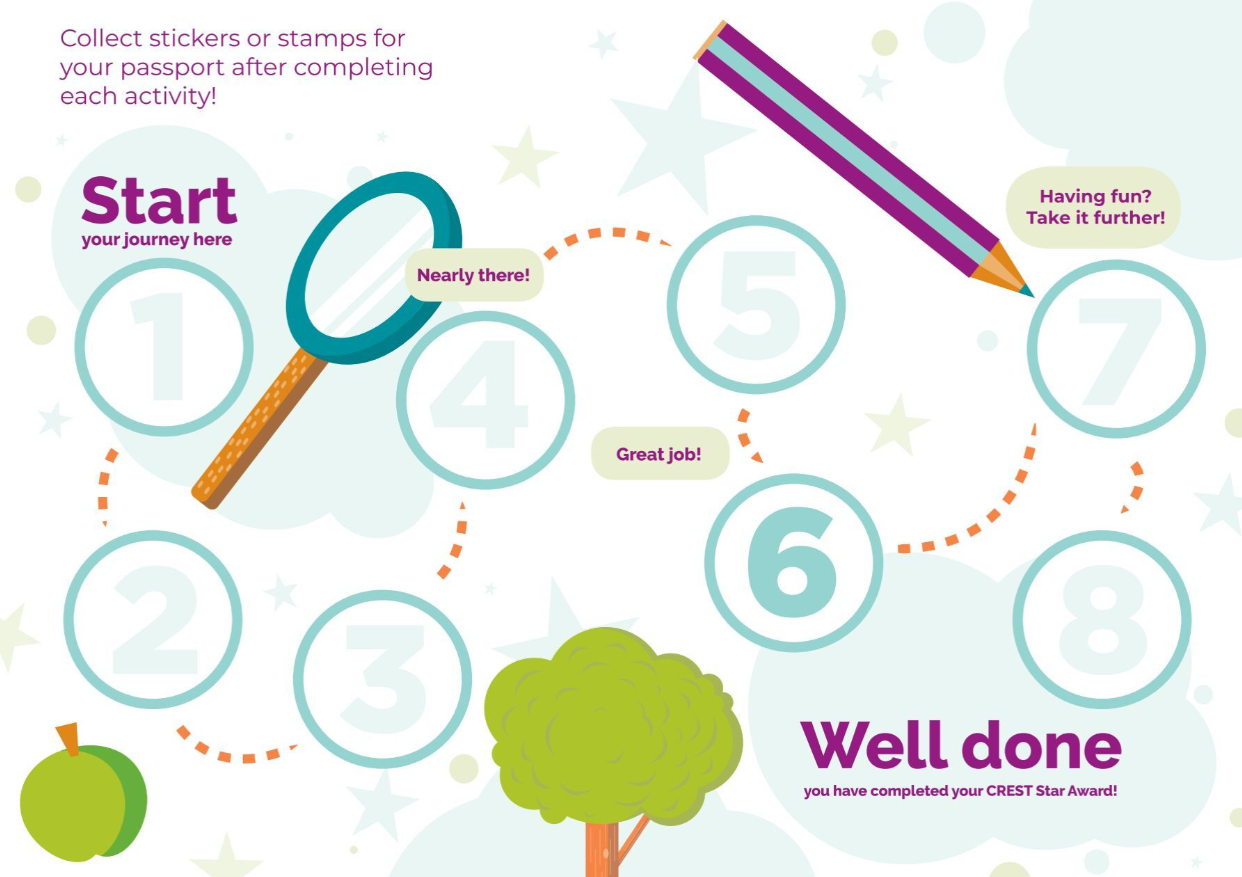